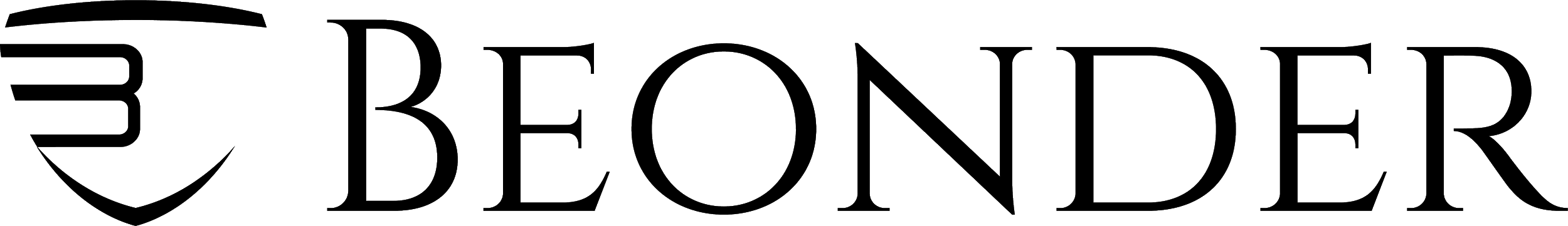 Basis training feedback
Agenda
9.00 uur
Dagprogramma doornemen
Voorstelronde
9.15 uur 
Theorie uitleggen
10.15
Koffiepauze
10.30 uur
Opdrachten/praktijkvoorbeelden
12.00 uur
Lunch
13.00
Vervolg opdrachten
14.00
Onduidelijkheden /vragen behandelen
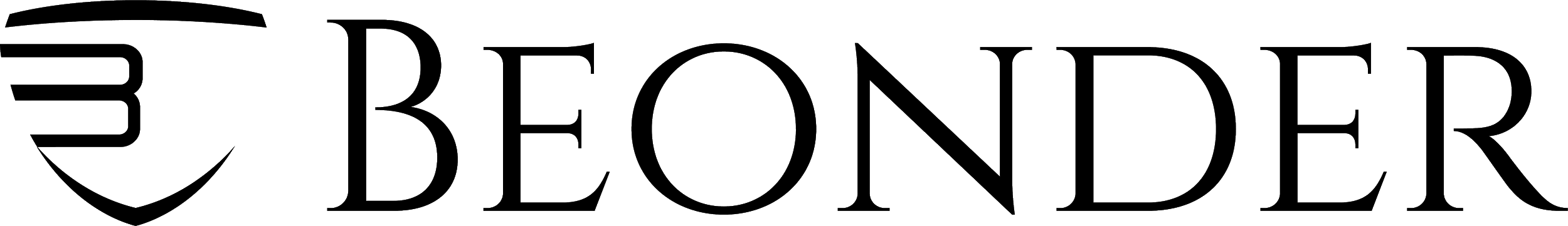 Voorstelronde
Wie ben je, waar werk je en wat is je functie?
Welke verantwoordelijkheden binnen het systeem?
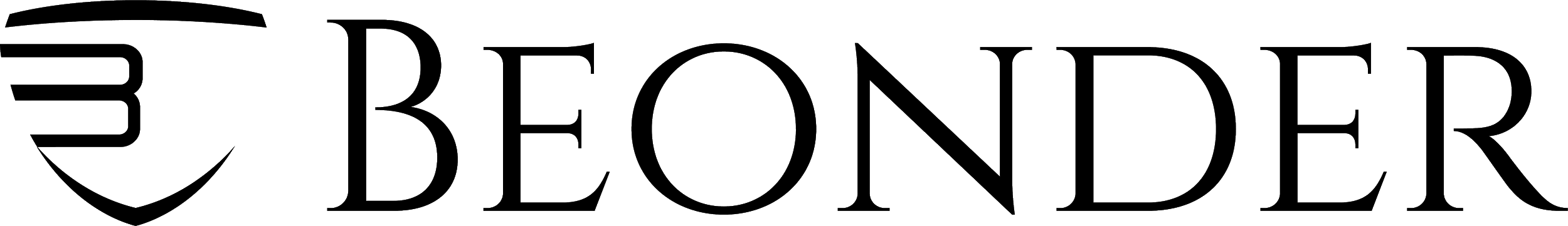 Beonder Services
Forms(Analyse) rapporten maken met behulp van vragenlijstenMonitor(Bulk)data analyseren en inzichtelijk maken in widgets en documenten
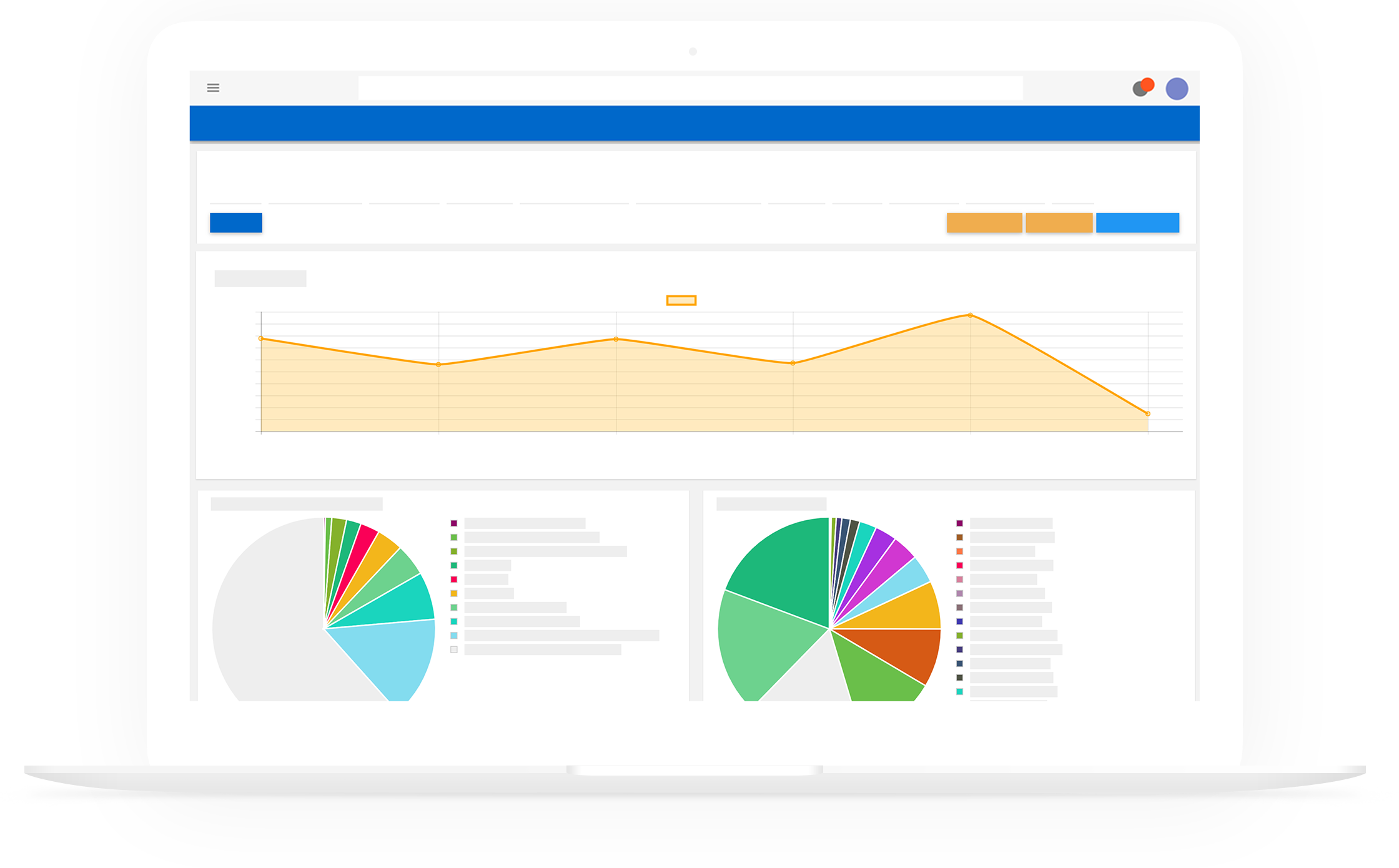 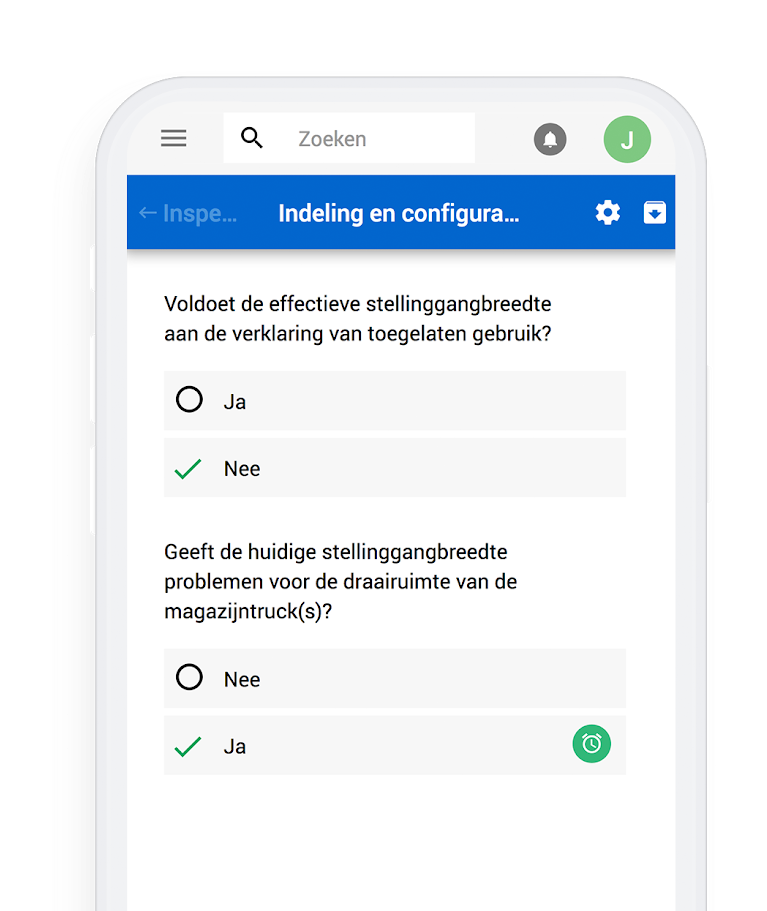 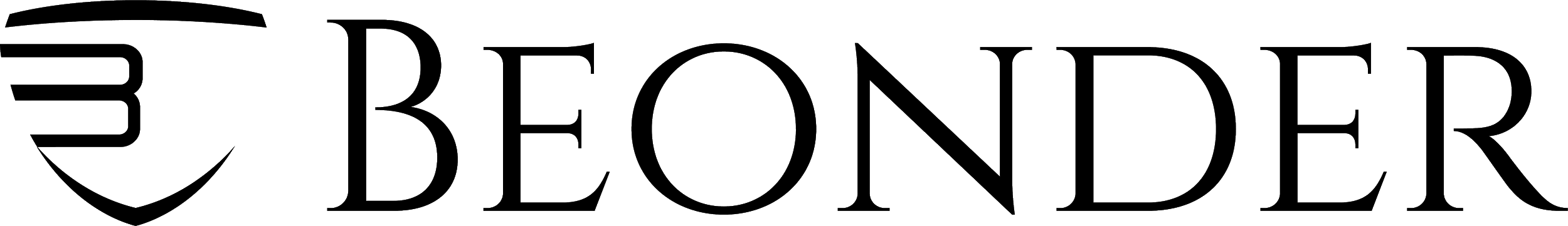 Feedback
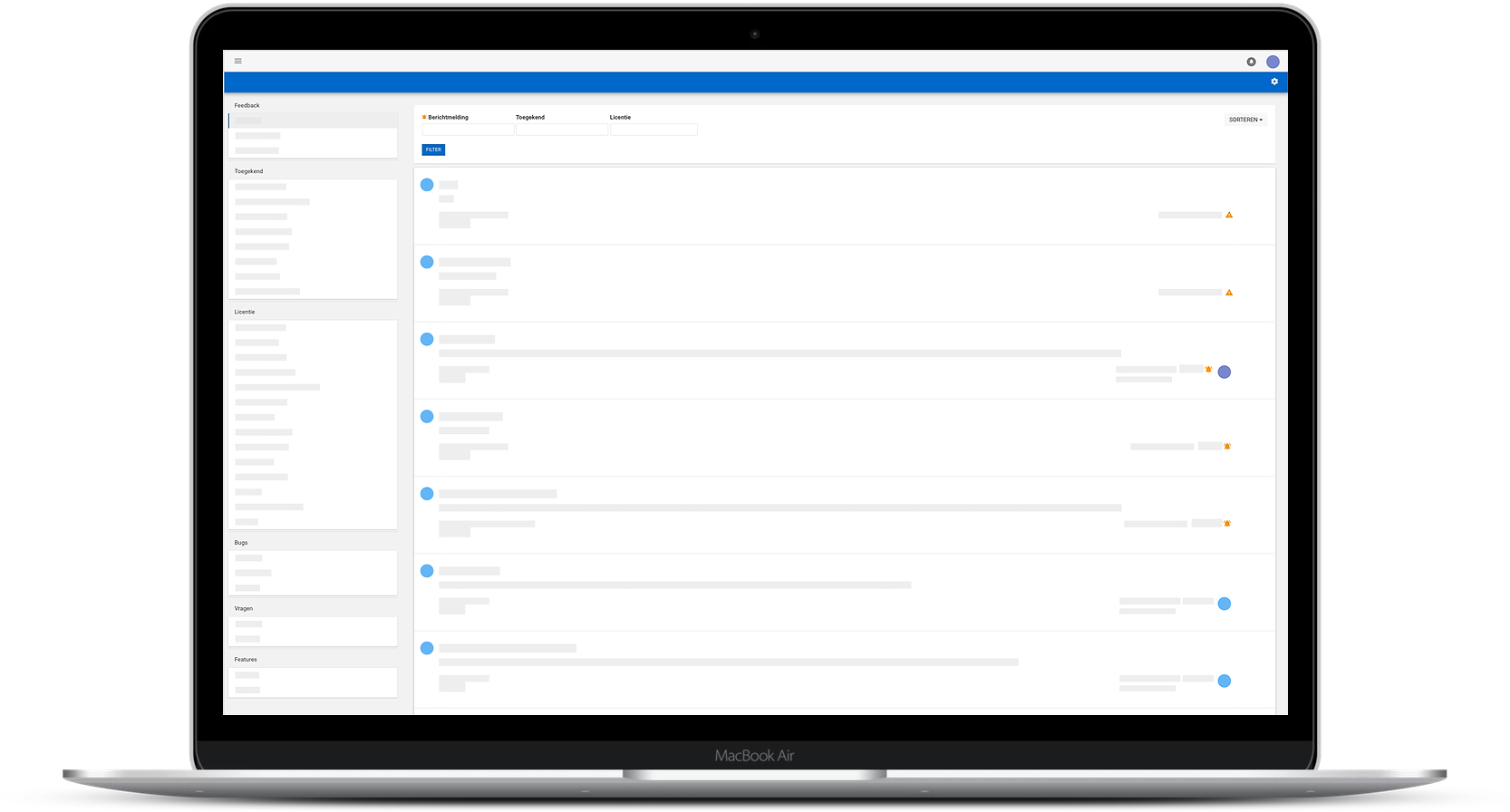 Wat is feedback?
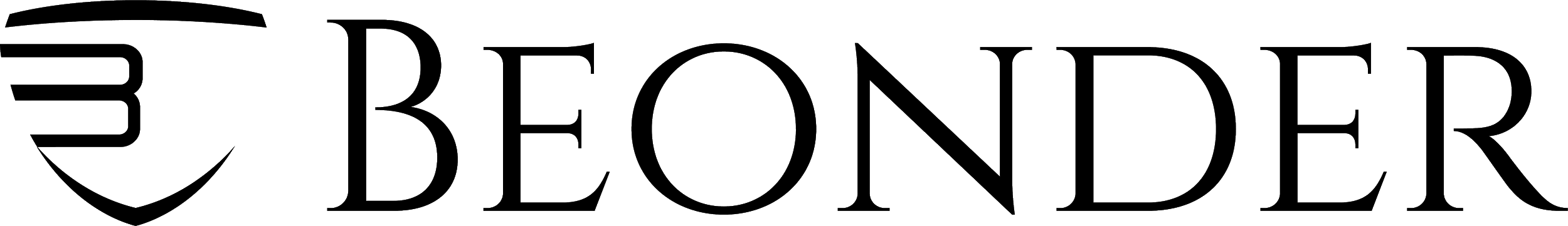 Feedback
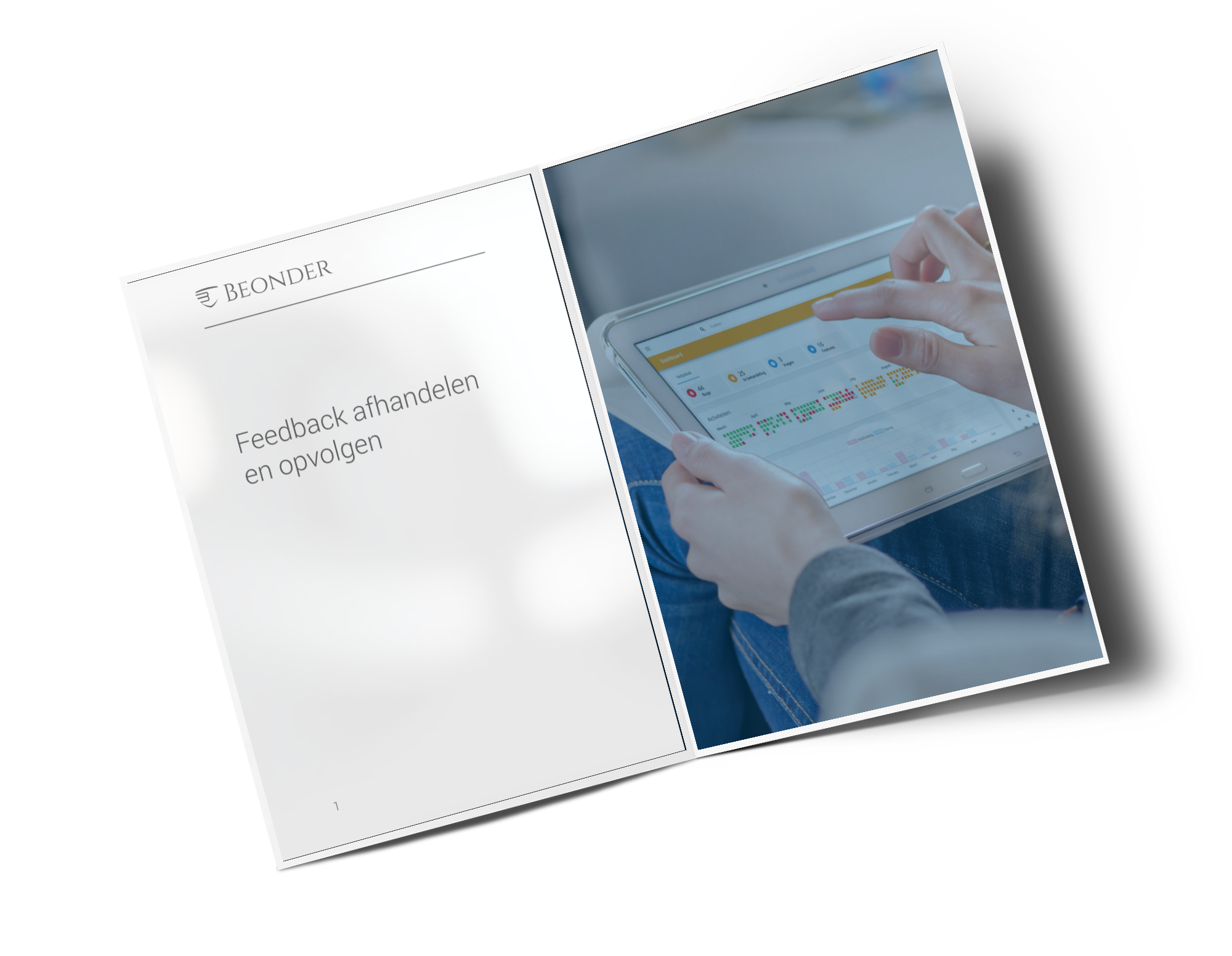 Brochure
Online te downloaden
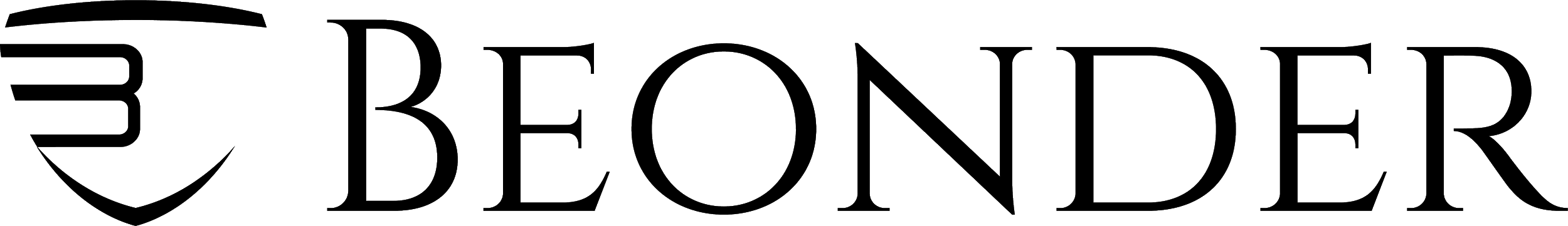 Feedback behandelen
Stap 1: Reageren op feedback 
Stap 2: Feedback toekennen 
Stap 3: Afronden van feedback
Basis 
Geavanceerd
Geavanceerd
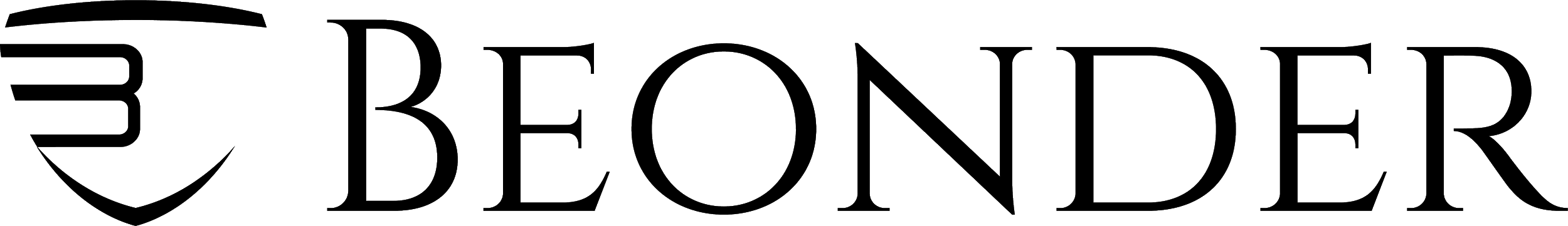 Feedback overzicht
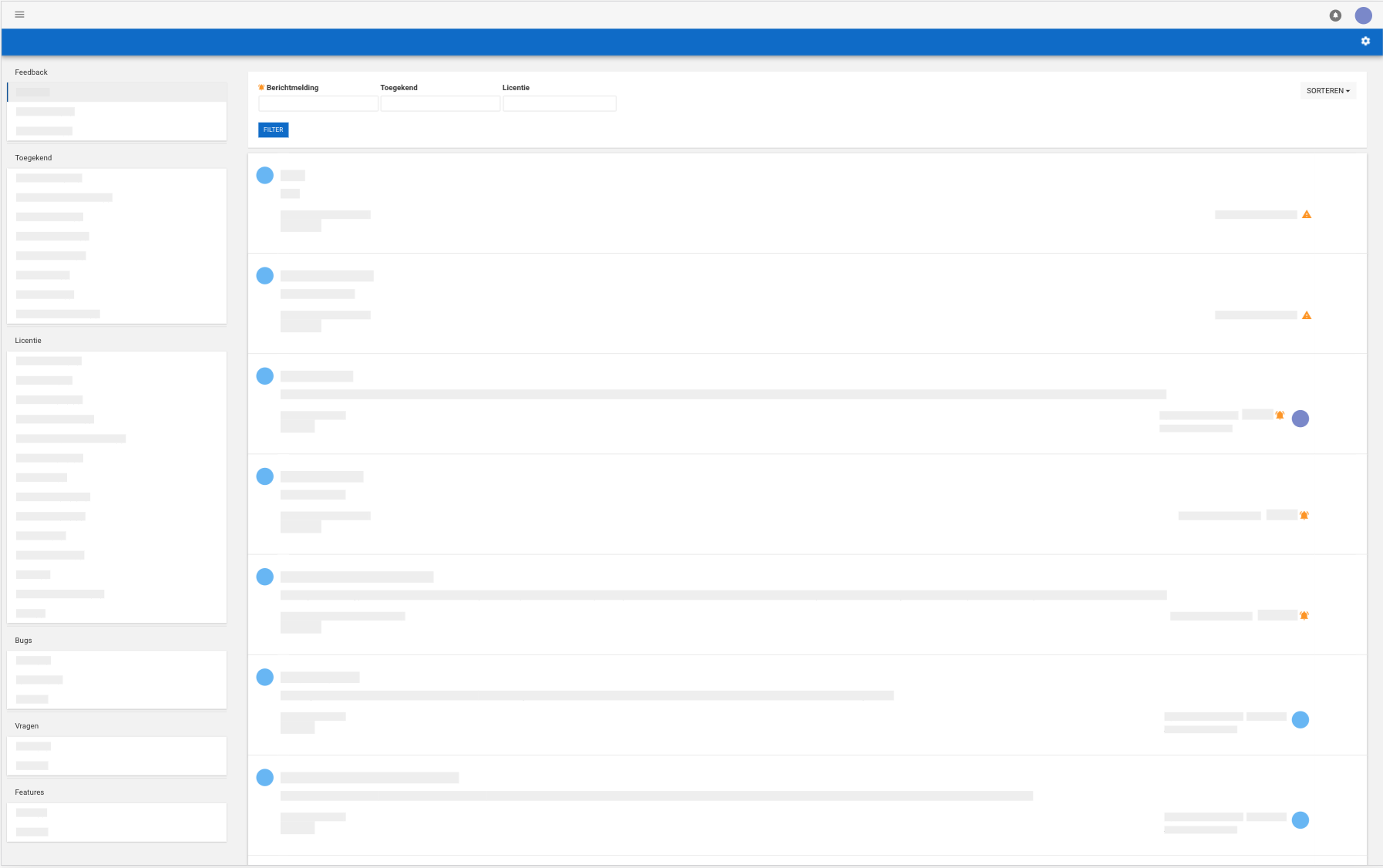 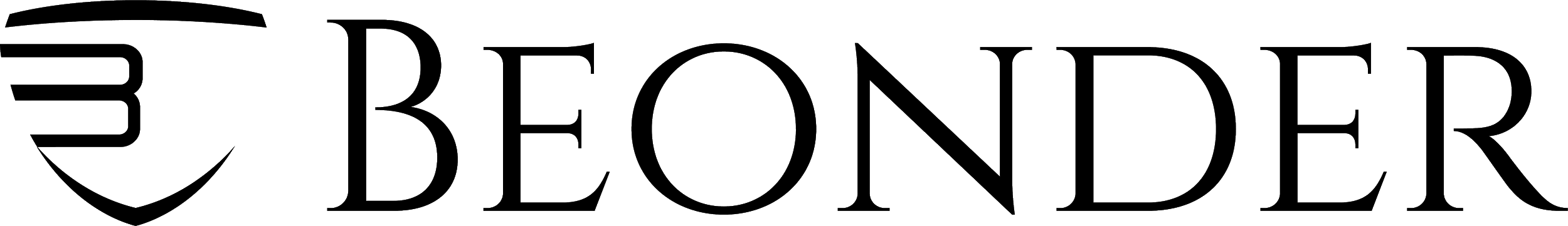 Feedback bericht
Vaste gegevens
Omschrijving feedback
Acties
Feedback onderdelen
Begrijpen van de feedback
Titel
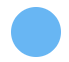 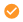 De uitleg van de melder komt hier te staan. We hopen maar dat dit zo volledig mogelijk omschreven staat.
https://audit.beonder.com/
Titel controleren
Wat is een goede titel?
Hoe controleer je een goede titel?
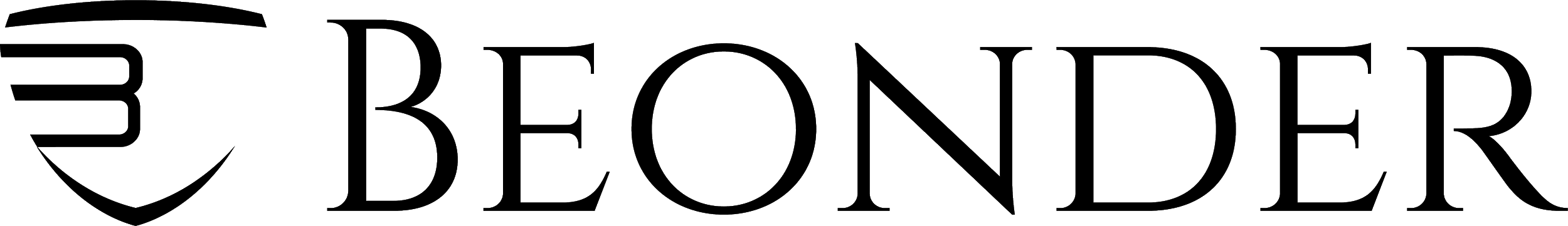 Voorbeeld feedback: Titel
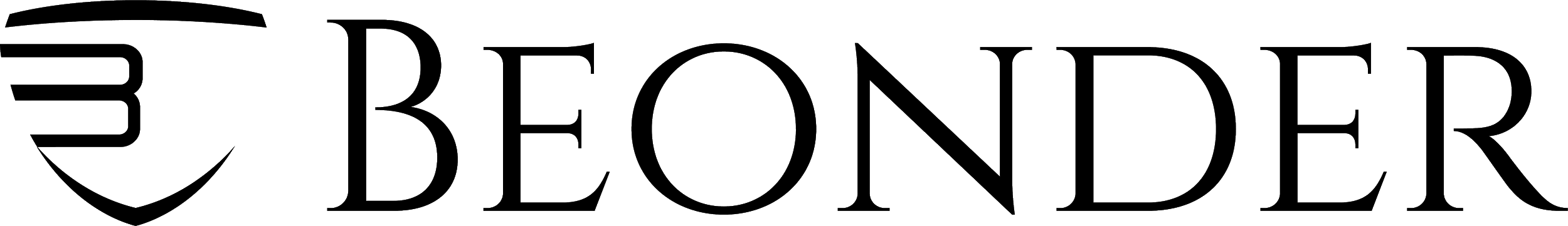 Mis iets in het rapport
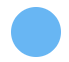 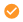 Ik heb bij de vraag “is er sprake van een verhoogd risico?” antwoord “ja” geselecteerd. (hoofdstuk 1. Risicobeoordeling). Vervolgens heb ik het opmerkignenveld gebruikt om een toelichting te geven. Deze tekst wordt echter niet opgenomen in de rapportage.
https://audit.beonder.com/form/assignment/3409
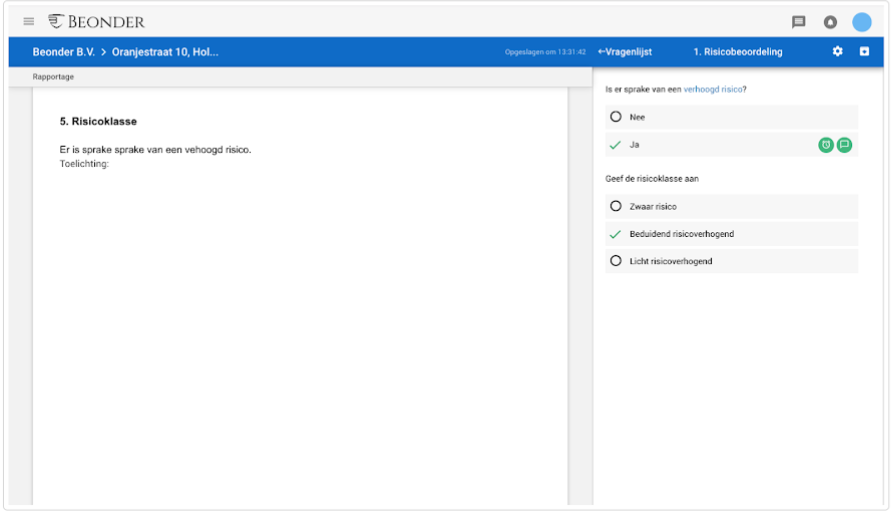 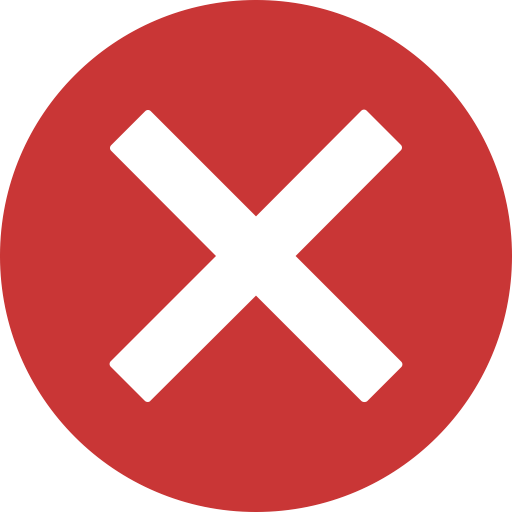 Werkt niet
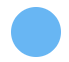 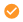 Ik heb bij de vraag “is er sprake van een verhoogd risico?” antwoord “ja” geselecteerd. (hoofdstuk 1. Risicobeoordeling). Vervolgens heb ik het opmerkignenveld gebruikt om een toelichting te geven. Deze tekst wordt echter niet opgenomen in de rapportage.
https://audit.beonder.com/form/assignment/3409
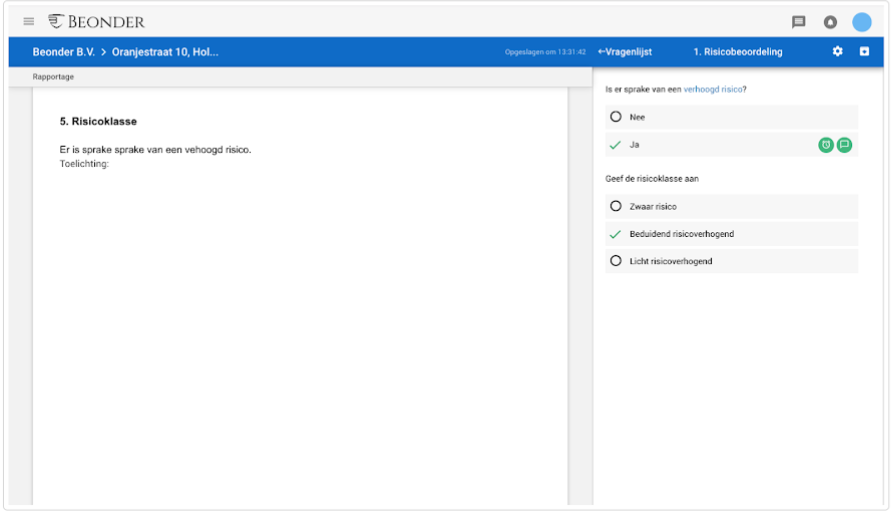 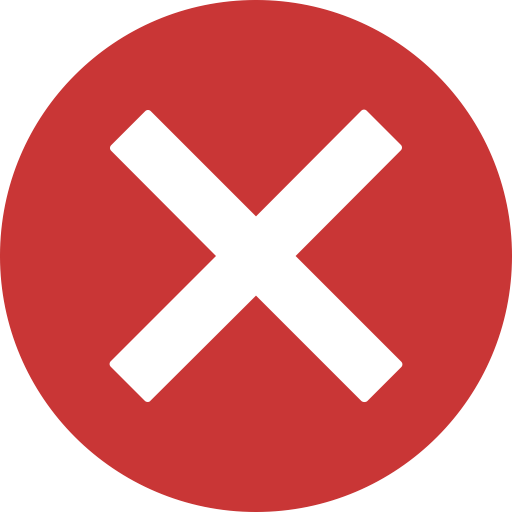 Template
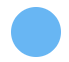 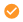 Ik heb bij de vraag “is er sprake van een verhoogd risico?” antwoord “ja” geselecteerd. (hoofdstuk 1. Risicobeoordeling). Vervolgens heb ik het opmerkignenveld gebruikt om een toelichting te geven. Deze tekst wordt echter niet opgenomen in de rapportage.
https://audit.beonder.com/form/assignment/3409
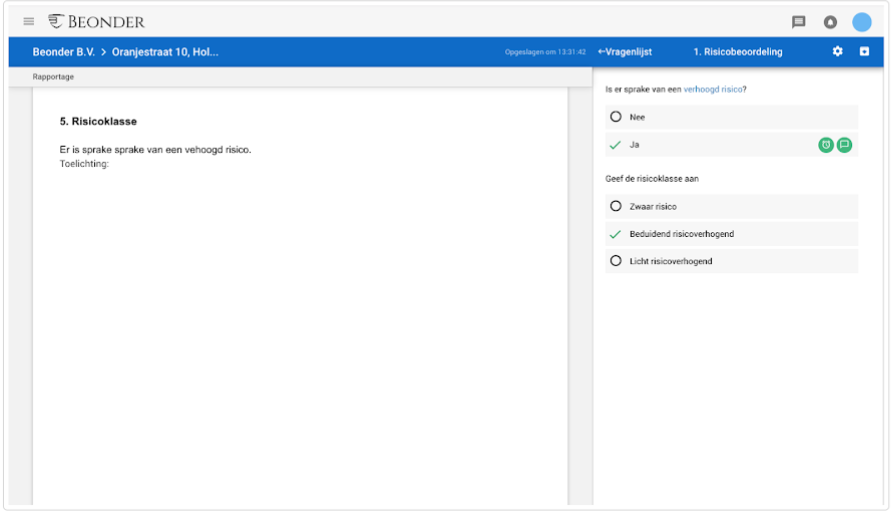 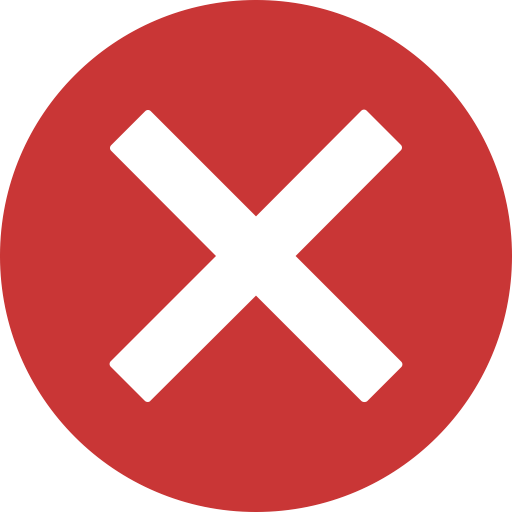 Opmerkingenveld niet in rapport
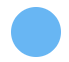 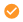 Ik heb bij de vraag “is er sprake van een verhoogd risico?” antwoord “ja” geselecteerd. (hoofdstuk 1. Risicobeoordeling). Vervolgens heb ik het opmerkignenveld gebruikt om een toelichting te geven. Deze tekst wordt echter niet opgenomen in de rapportage.
https://audit.beonder.com/form/assignment/3409
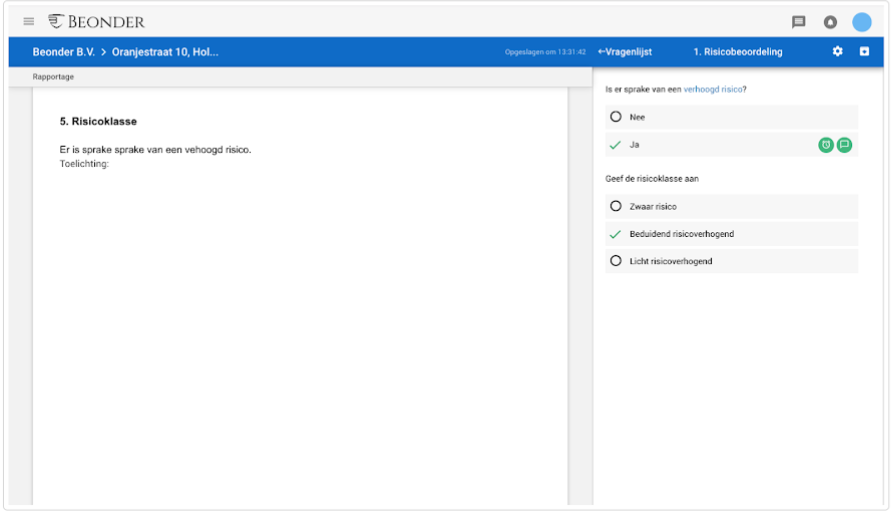 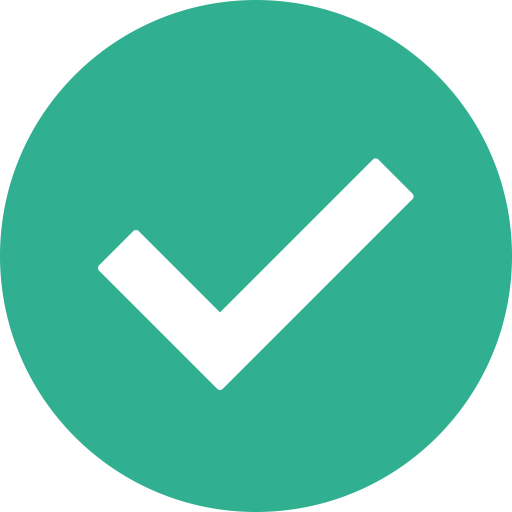 Voorbeeld feedback: URL
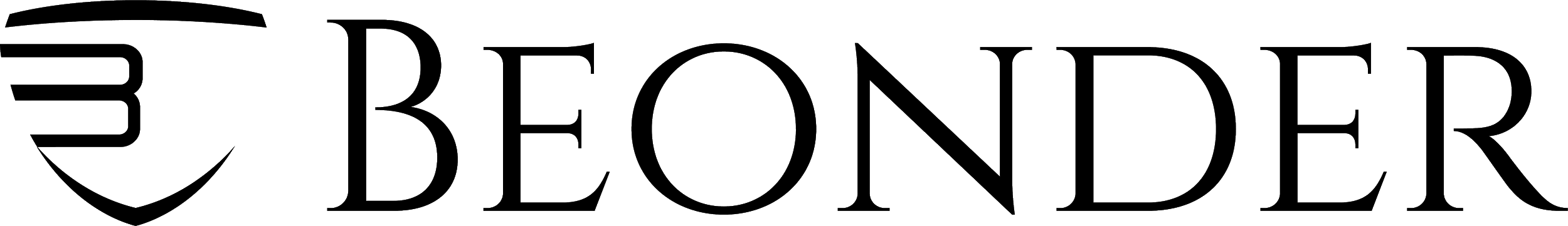 Opmerkingenveld niet in rapport
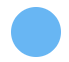 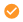 Ik heb bij de vraag “is er sprake van een verhoogd risico?” antwoord “ja” geselecteerd. (hoofdstuk 1. Risicobeoordeling). Vervolgens heb ik het opmerkignenveld gebruikt om een toelichting te geven. Deze tekst wordt echter niet opgenomen in de rapportage.
https://audit.beonder.com/
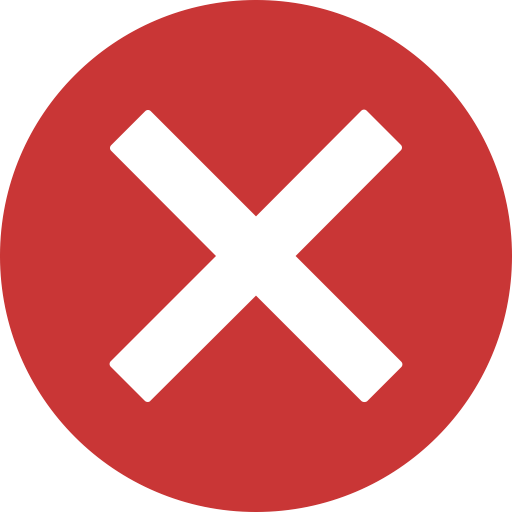 Opmerkingenveld niet in rapport
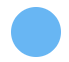 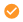 Ik heb bij de vraag “is er sprake van een verhoogd risico?” antwoord “ja” geselecteerd. (hoofdstuk 1. Risicobeoordeling). Vervolgens heb ik het opmerkignenveld gebruikt om een toelichting te geven. Deze tekst wordt echter niet opgenomen in de rapportage.
https://audit.beonder.com/view/tasks
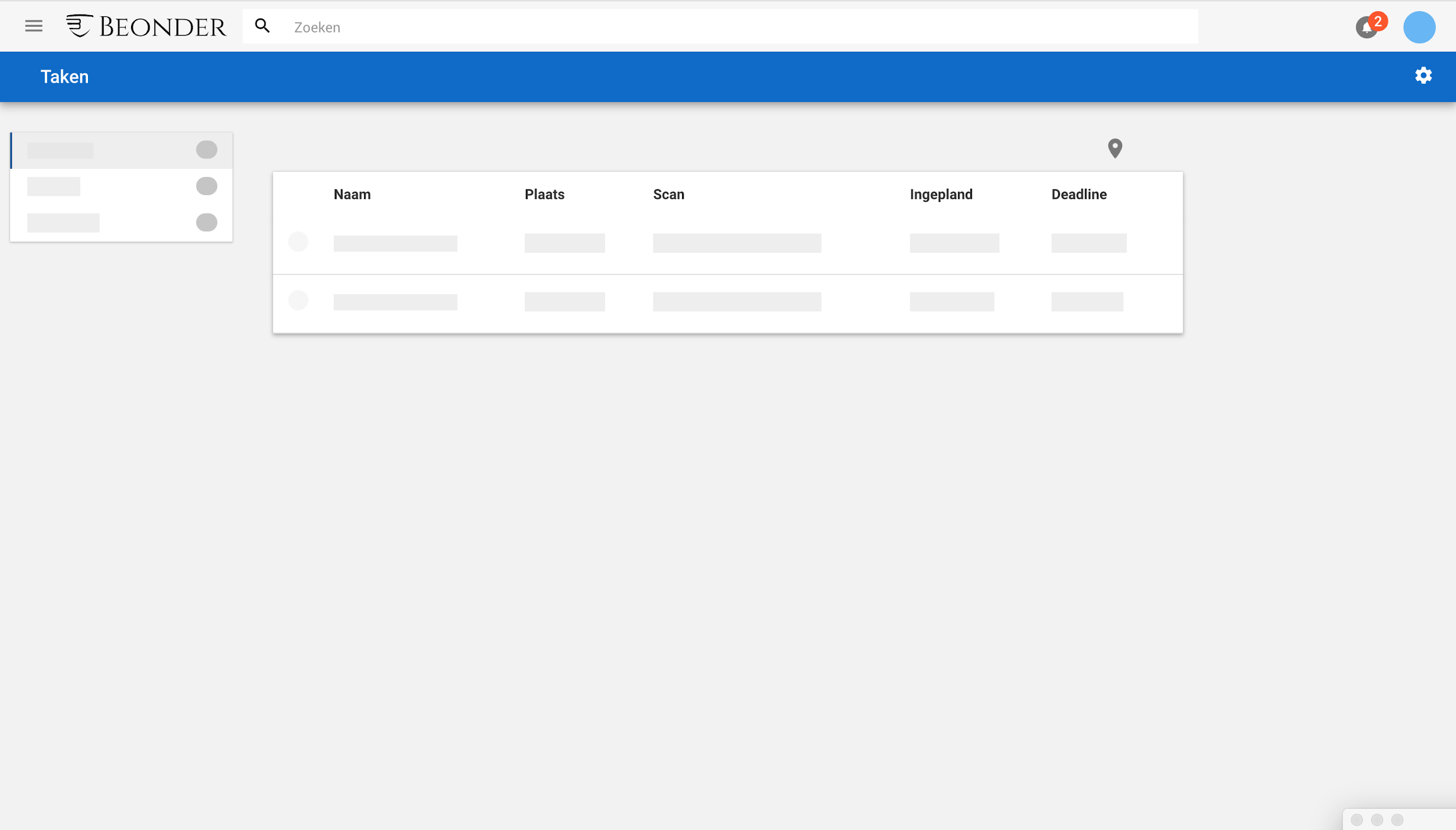 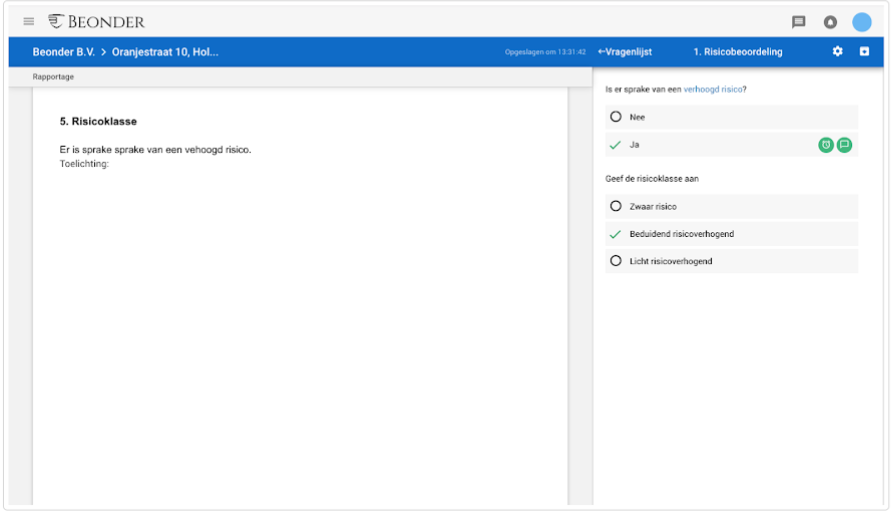 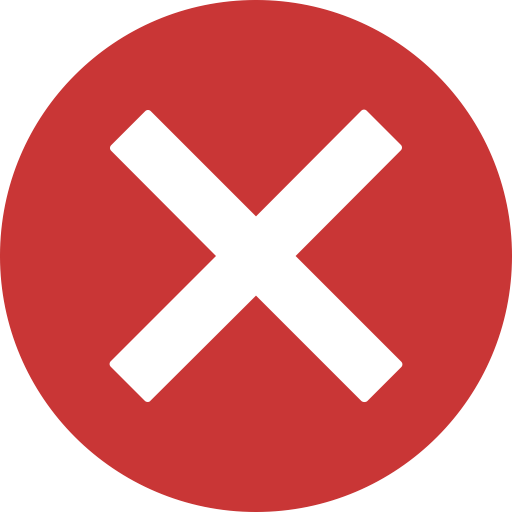 Noteren van actiepunten
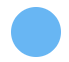 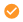 Jan was bezig met de volgende opdracht: … Ik heb vandaag even met hem meegekeken, en we hebben samen geconstateerd dat de actiepunten verkeerd genoteerd worden. Willen jullie hier even naar kijken?
https://audit.beonder.com/view/tasks
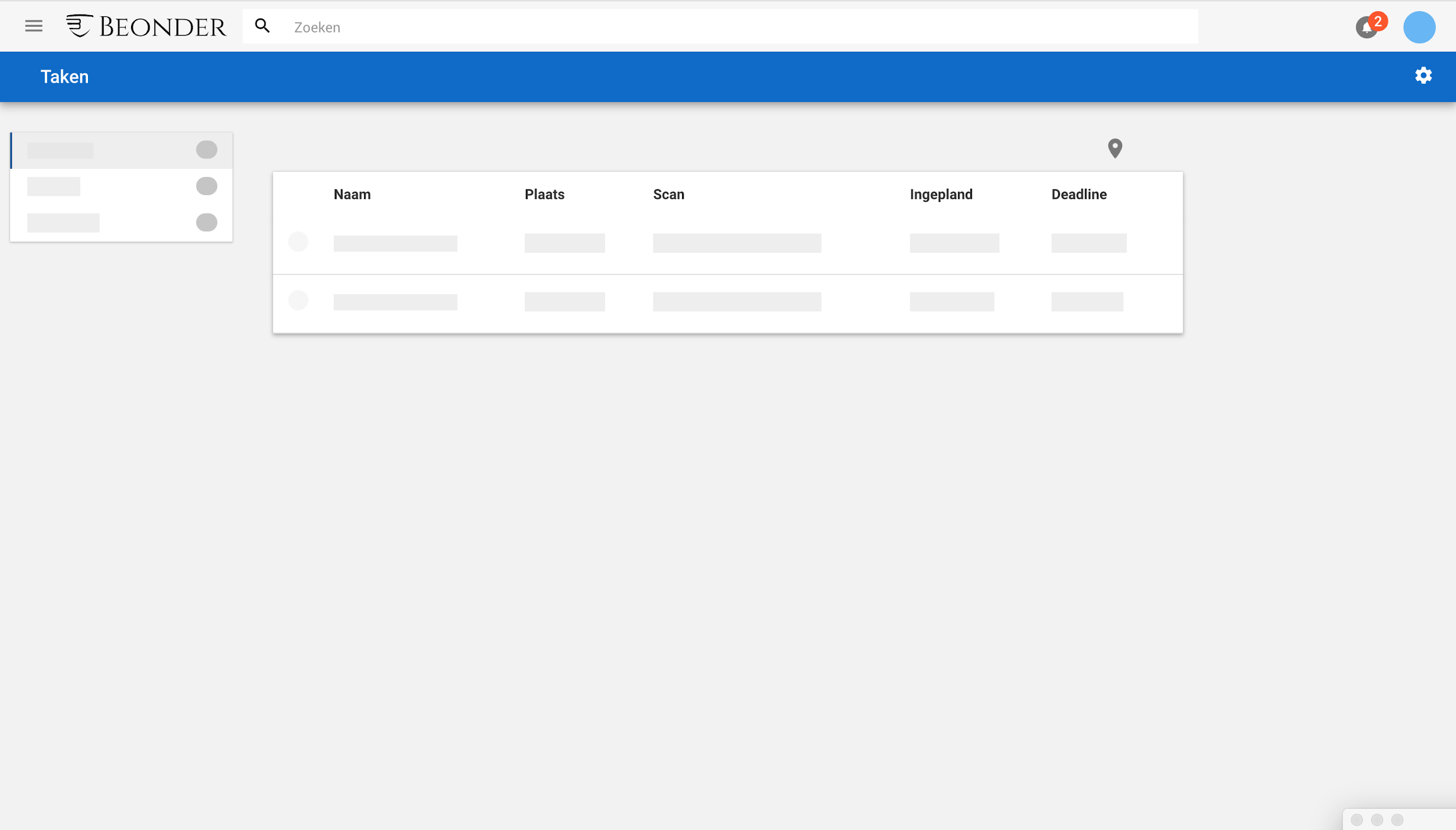 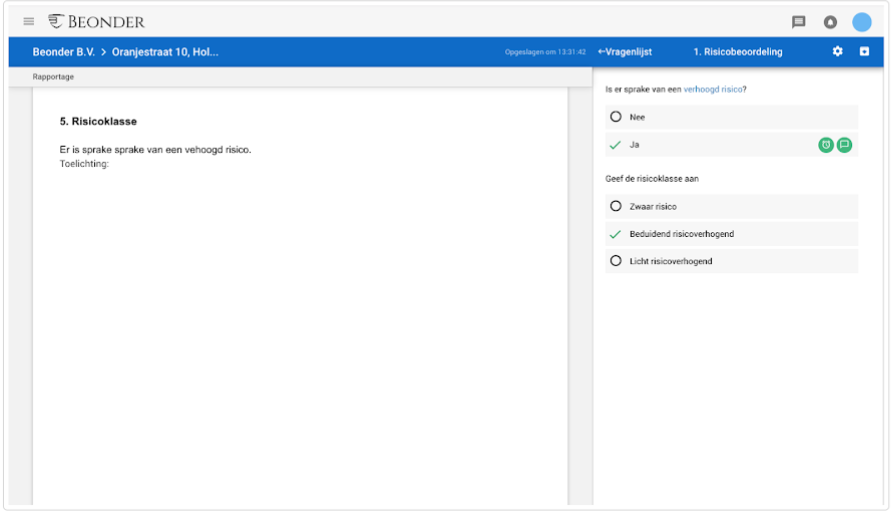 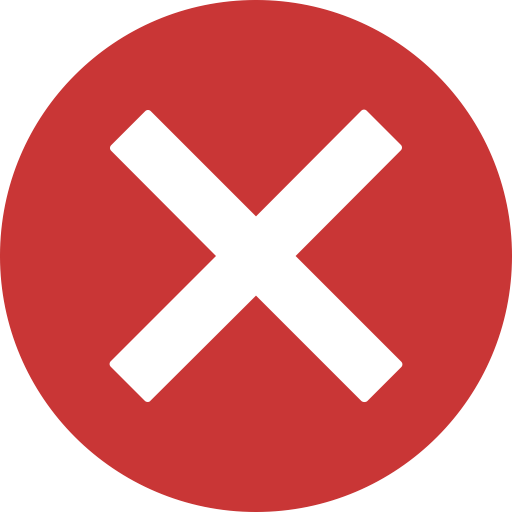 Opmerkingenveld niet in rapport
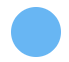 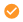 Ik heb bij de vraag “is er sprake van een verhoogd risico?” antwoord “ja” geselecteerd. (hoofdstuk 1. Risicobeoordeling). Vervolgens heb ik het opmerkignenveld gebruikt om een toelichting te geven. Deze tekst wordt echter niet opgenomen in de rapportage.
https://audit.beonder.com/form/assignment/3409
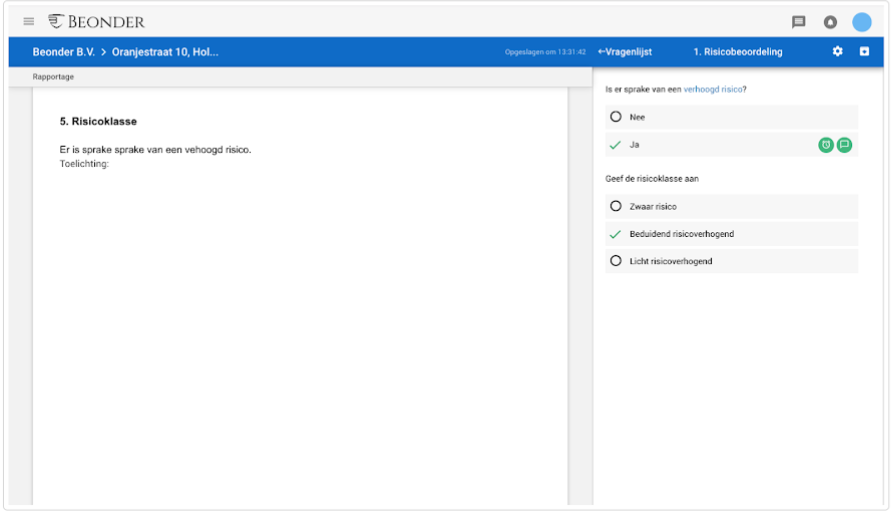 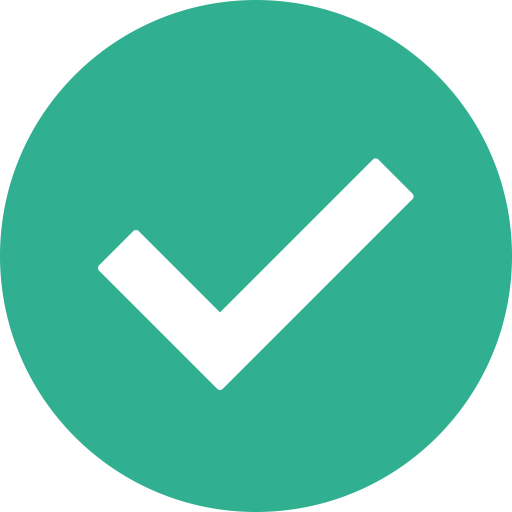 Voorbeeld feedback: Beschrijving
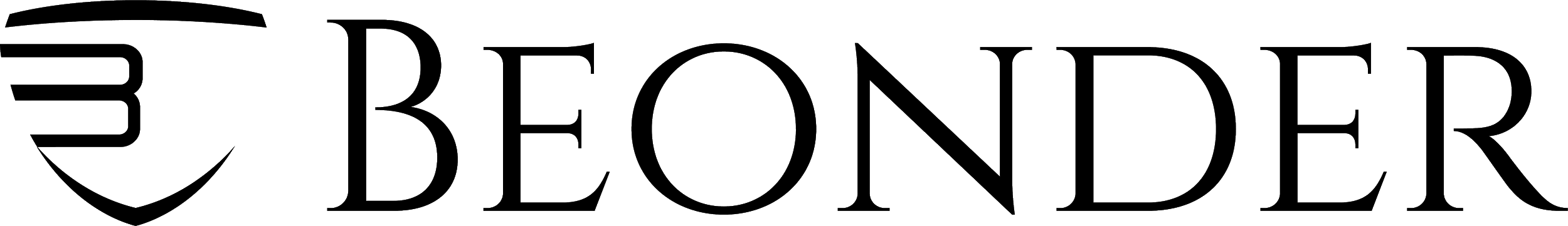 Opmerkingenveld niet in rapport
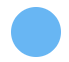 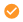 Ik vul een opmerking in, maar deze komt niet in het rapport te staan. Kunnen jullie hier even naar kijken?
https://audit.beonder.com/form/assignment/3409
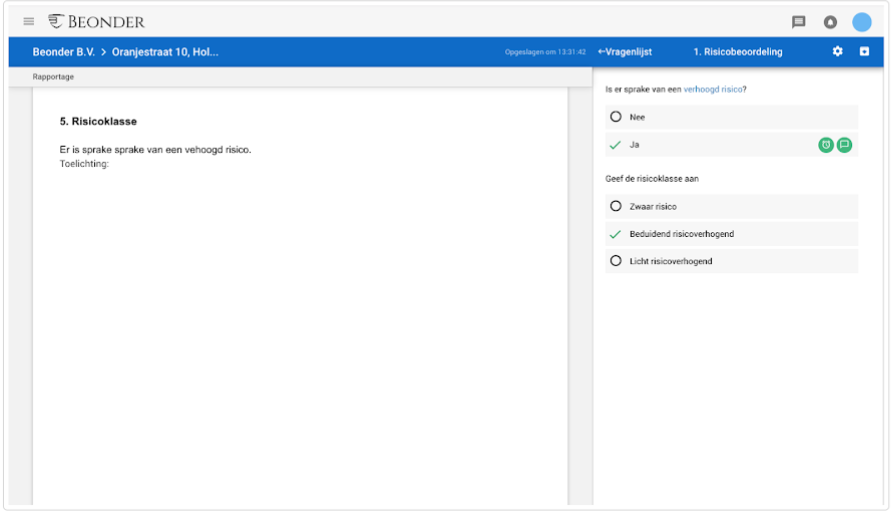 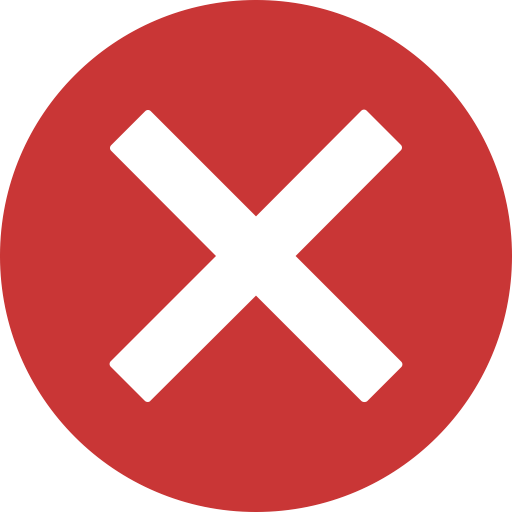 Opmerkingenveld niet in rapport
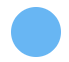 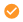 Ik heb bij de vraag “is er sprake van een verhoogd risico?” antwoord “ja” geselecteerd. (hoofdstuk 1. Risicobeoordeling). Vervolgens heb ik het opmerkingenveld gebruikt om een toelichting te geven. Deze tekst wordt echter niet opgenomen in de rapportage.
https://audit.beonder.com/form/assignment/3409
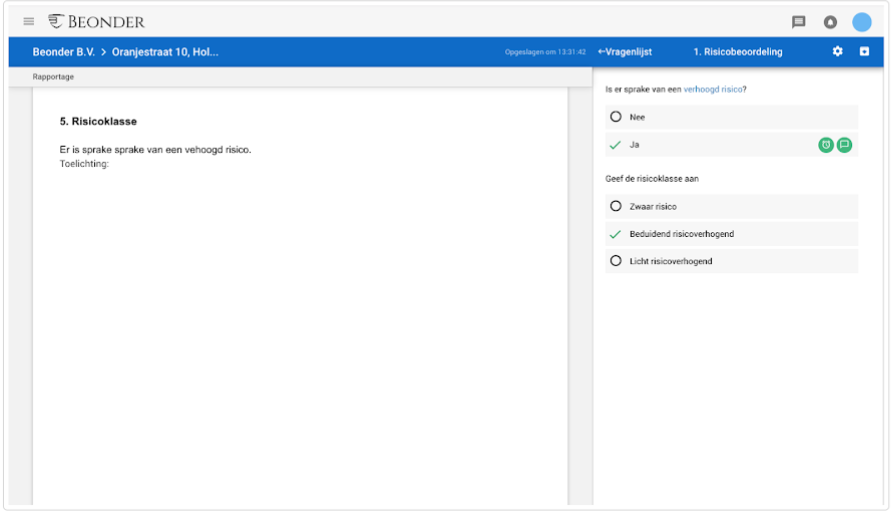 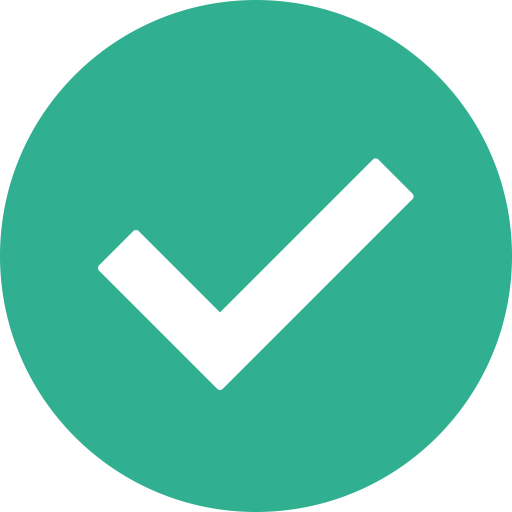 Mogelijke reactie:
Bedankt voor de feedback, we gaan kijken hoe we dit kunnen oplossen. Heb je het rapport al gedownload om te kijken of hier de opmerking wel wordt opgenomen?
Type feedback
Optie uit keuzelijst
Vraag
Bug 
Feature
(Geen)
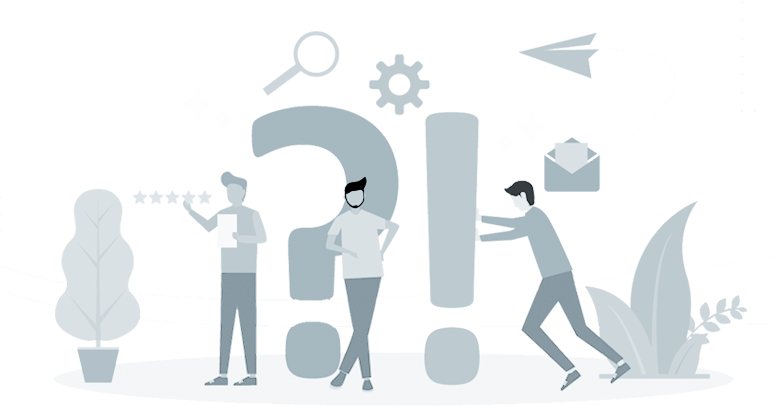 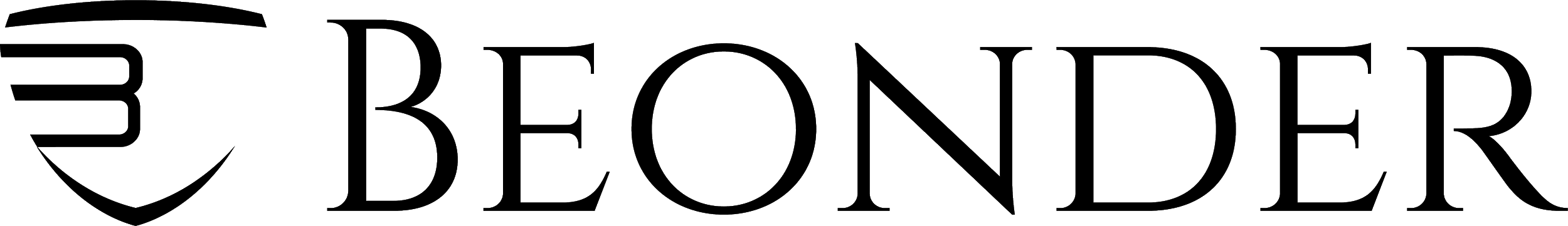 Vraag
“De omschrijving bevat een vraag.”
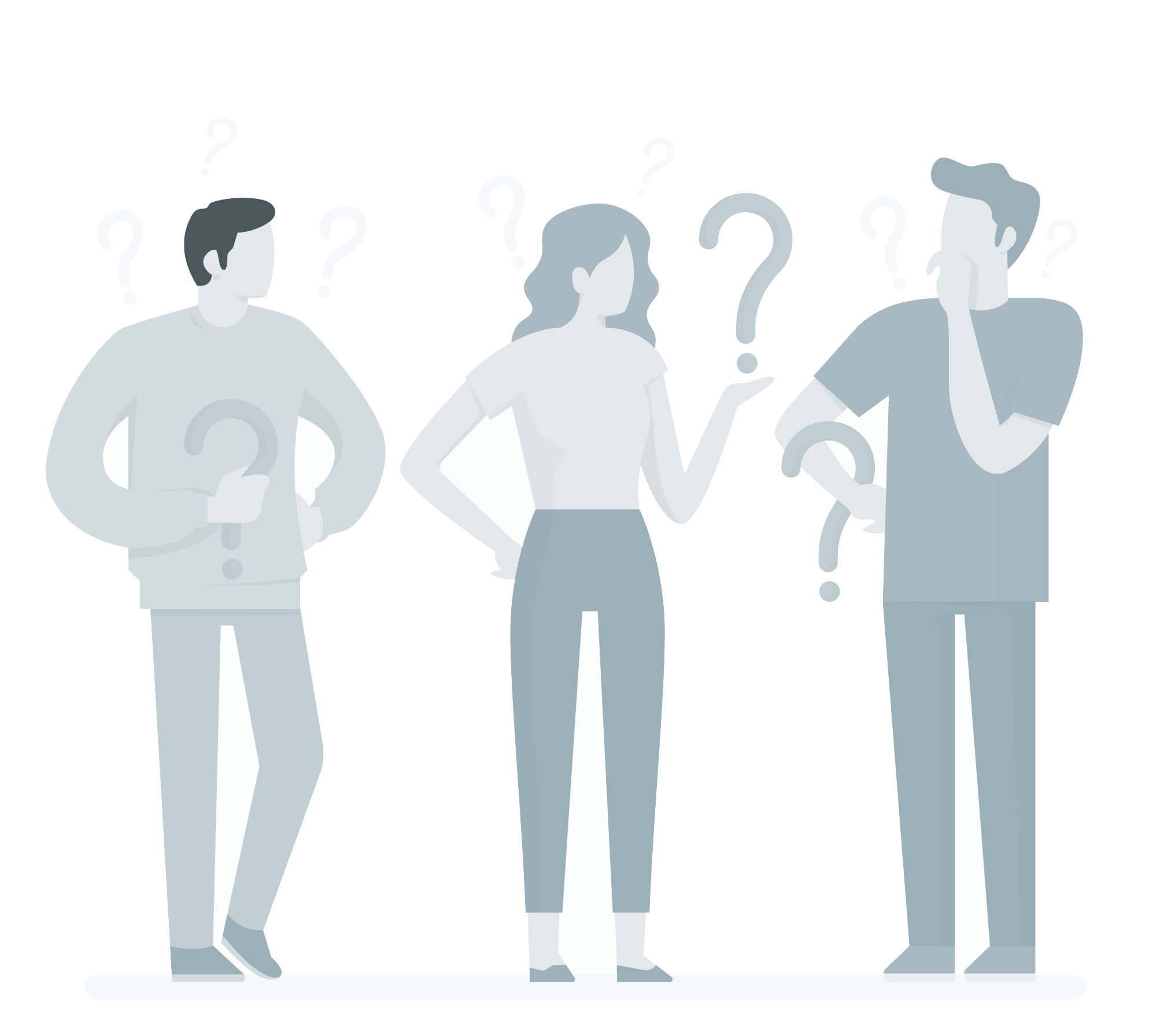 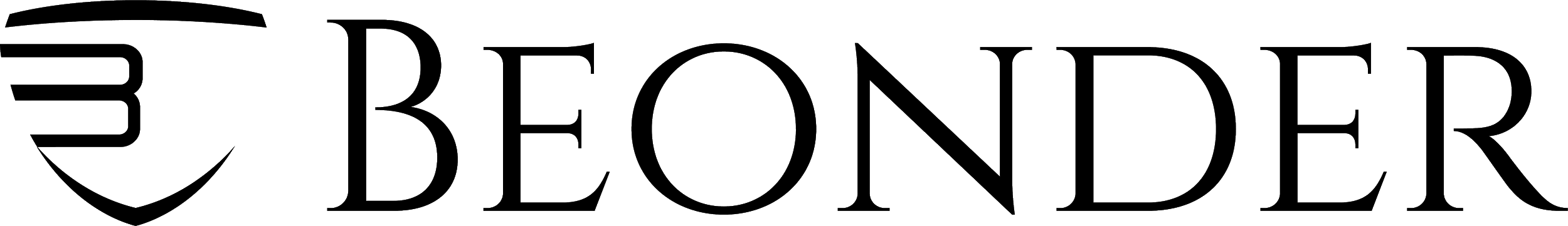 Bug
“Er gaat iets fout of iets werkt niet volgens verwachting.”
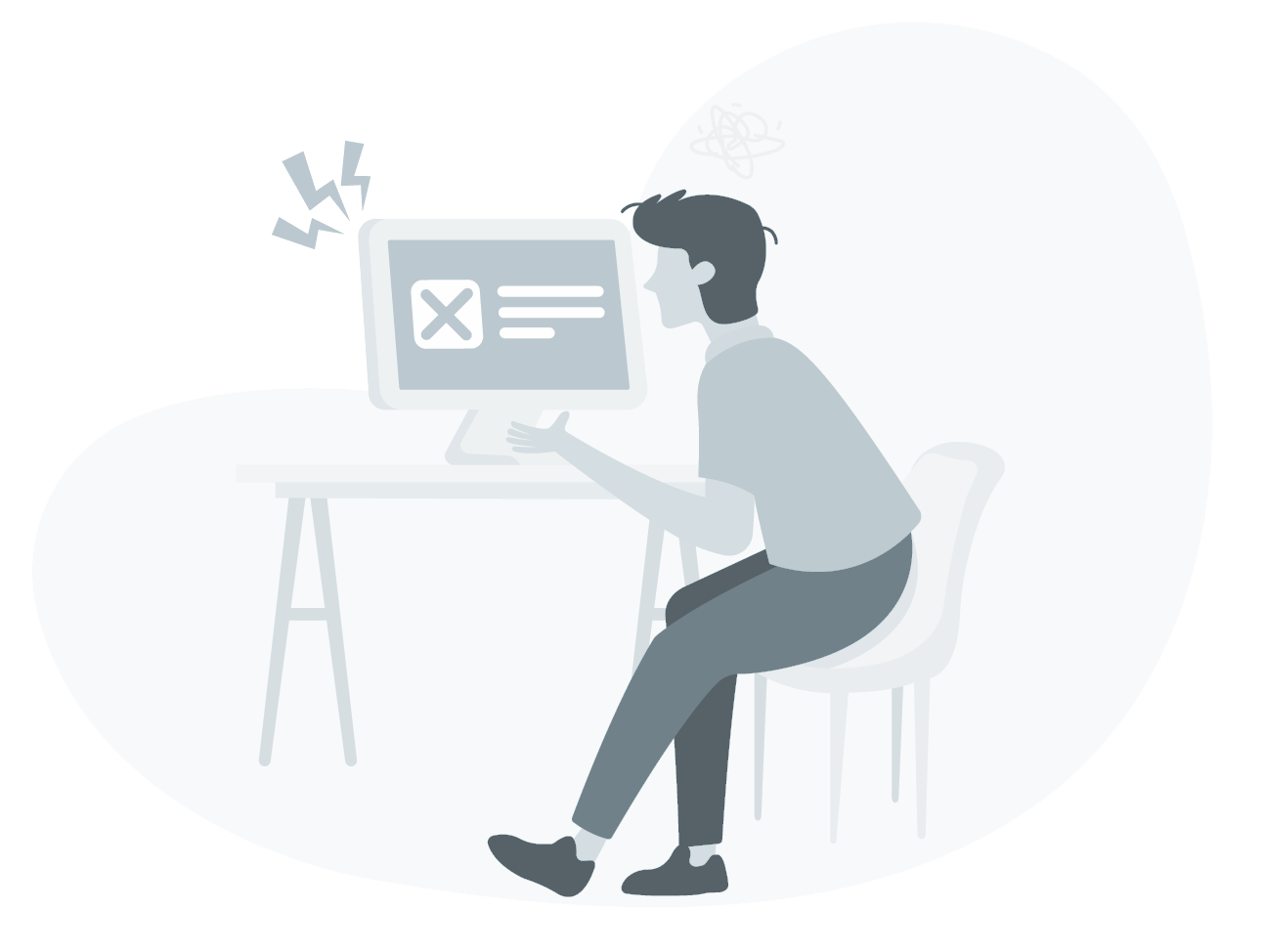 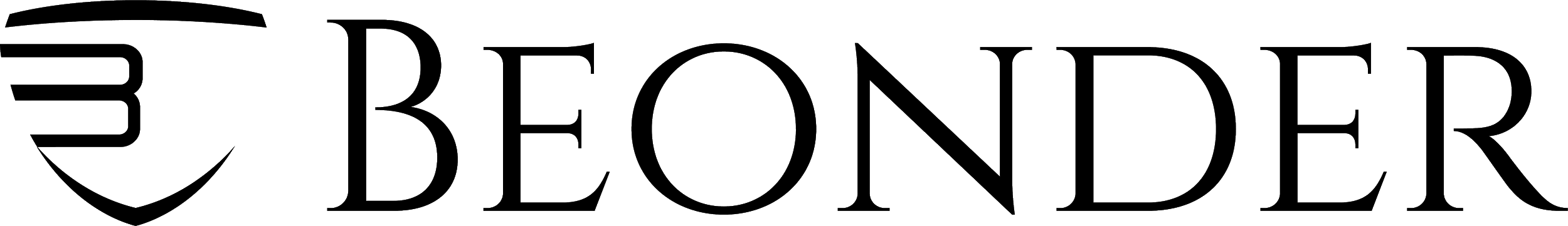 Feature
“Een functionaliteit die nog niet bestaat, een mogelijke toevoeging voor het huidige systeem.”
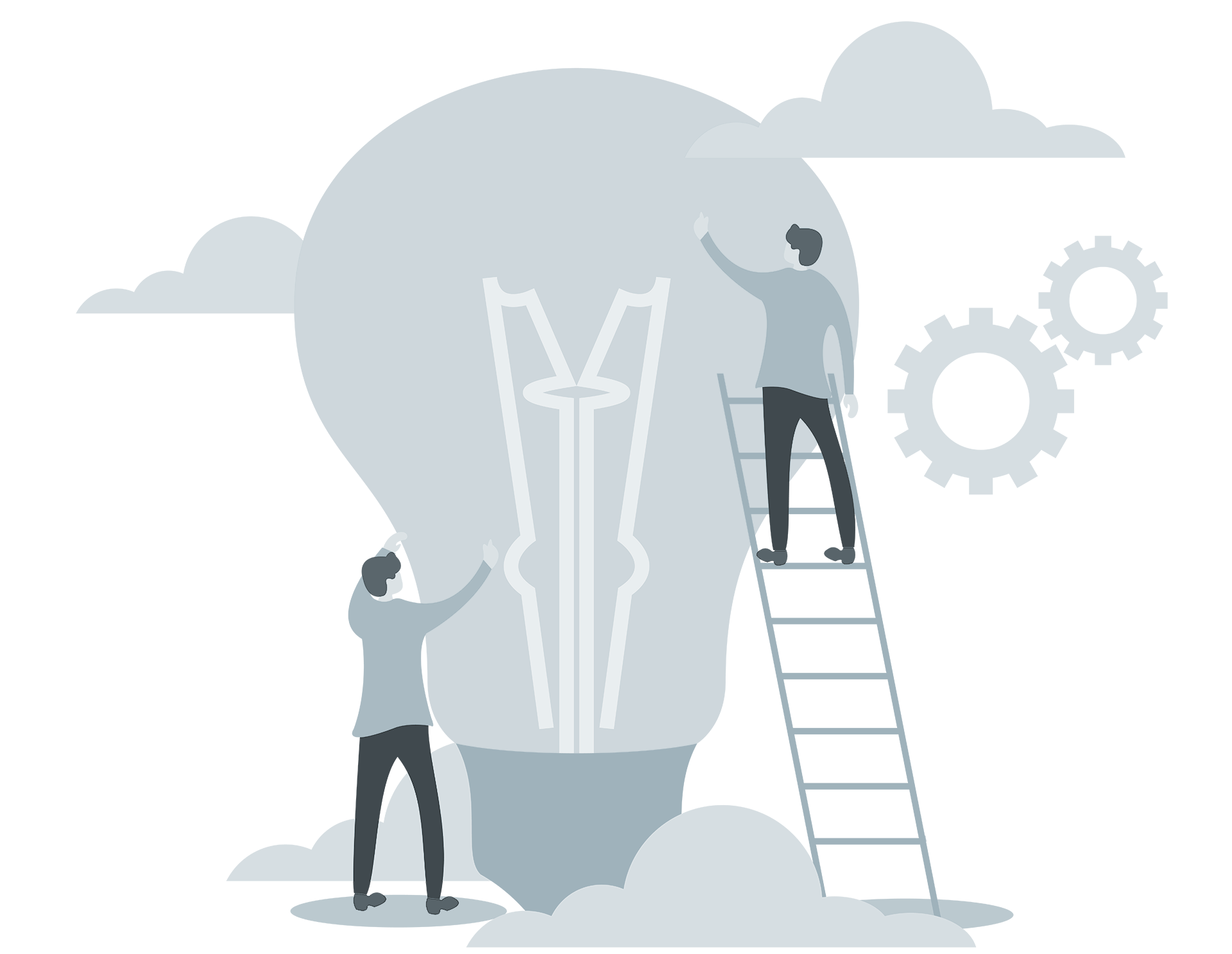 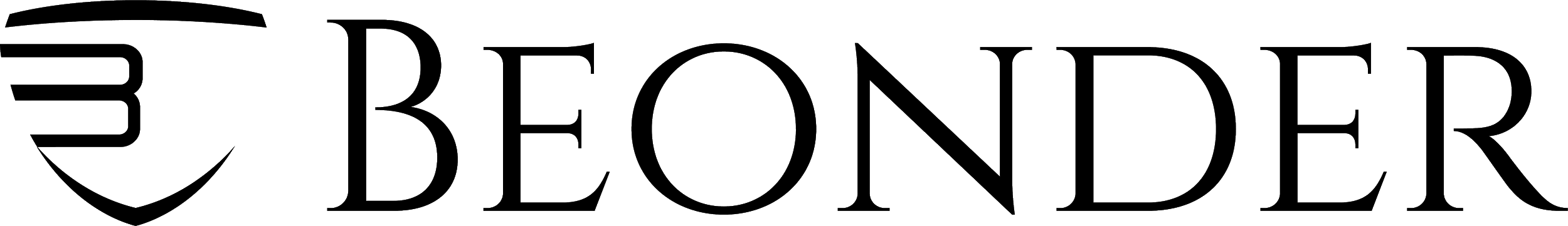 Koffiepauze
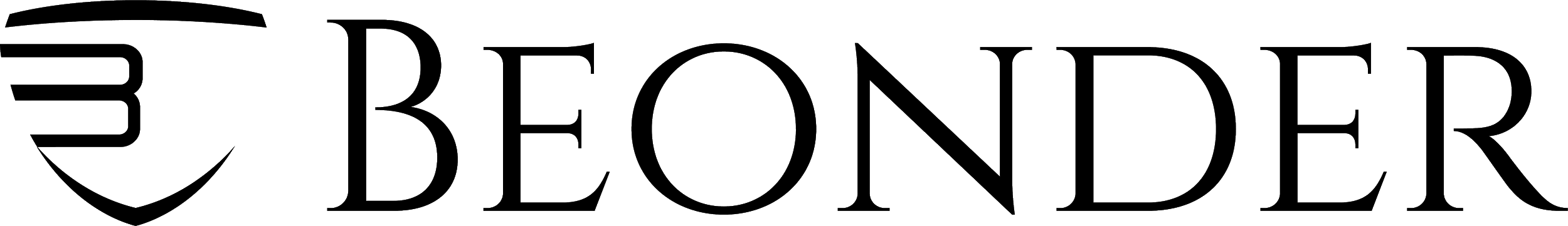 Oefening
Vraag, bug of feature?
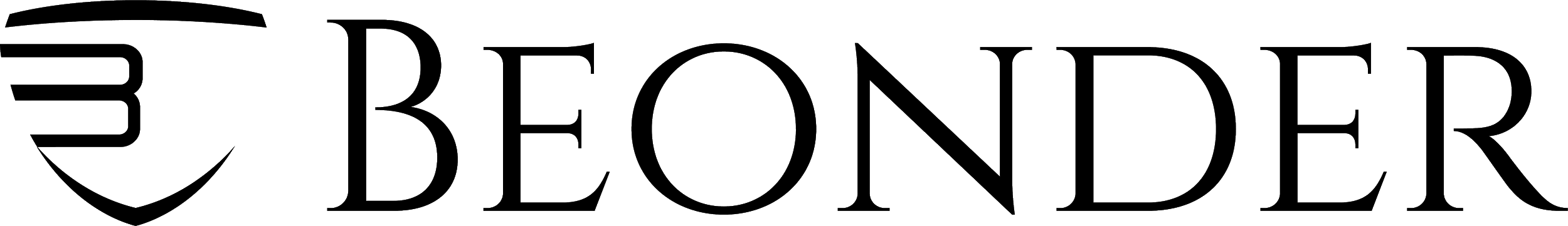 Hoofdstuk afgevinkt
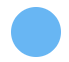 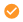 Hoofdstuk 1.2 is afgevinkt, maar alle vragen zijn nog niet ingevuld. Hoort dit zo of zit er een fout in het systeem?
https://audit.beonder.com/form/assignment/3409
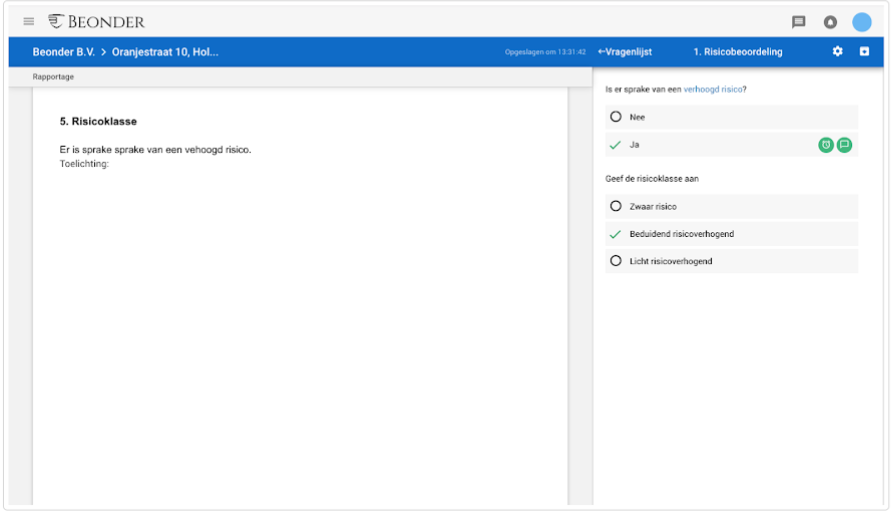 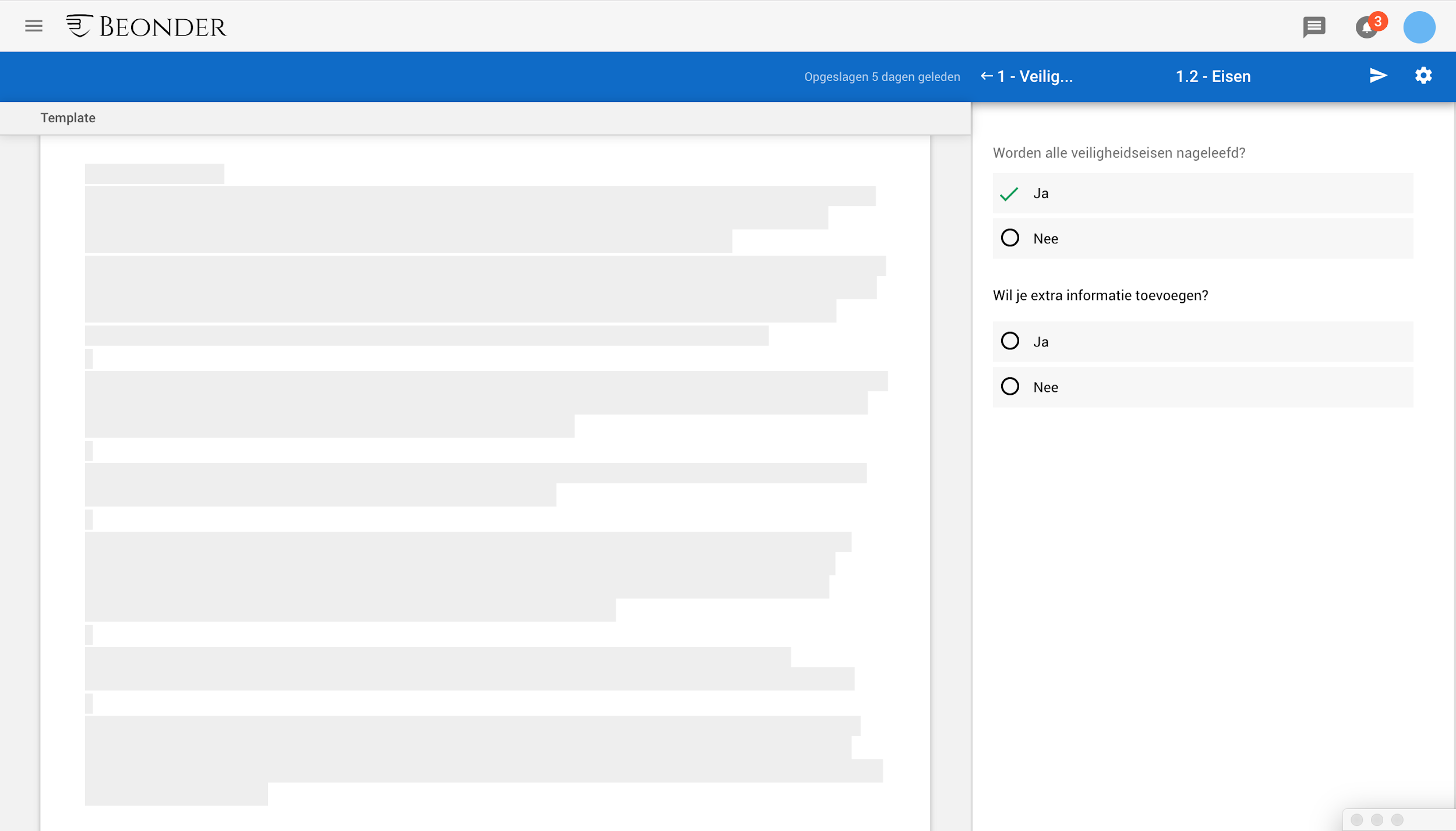 VRAAG
Telling actiepunten
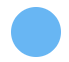 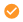 Ik heb 5 actiepunten ingesteld, terwijl de teller op 8 staat.
https://audit.beonder.com/form/assignment/3409
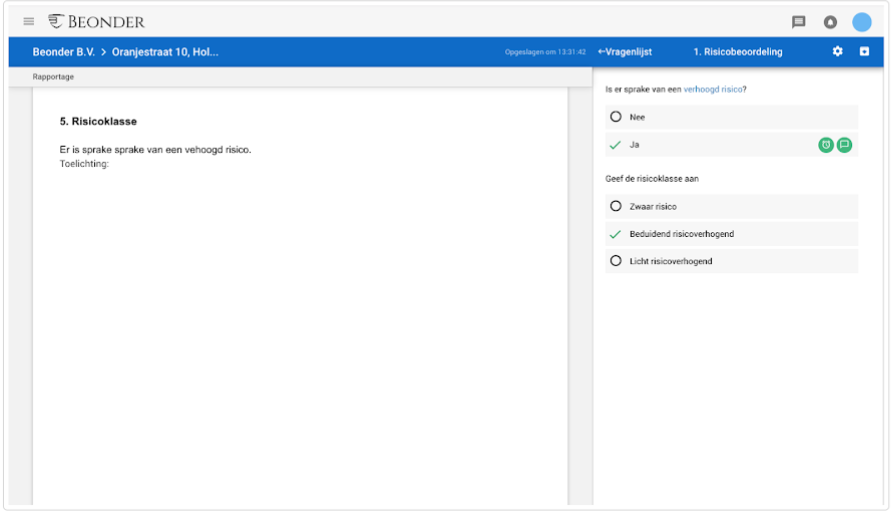 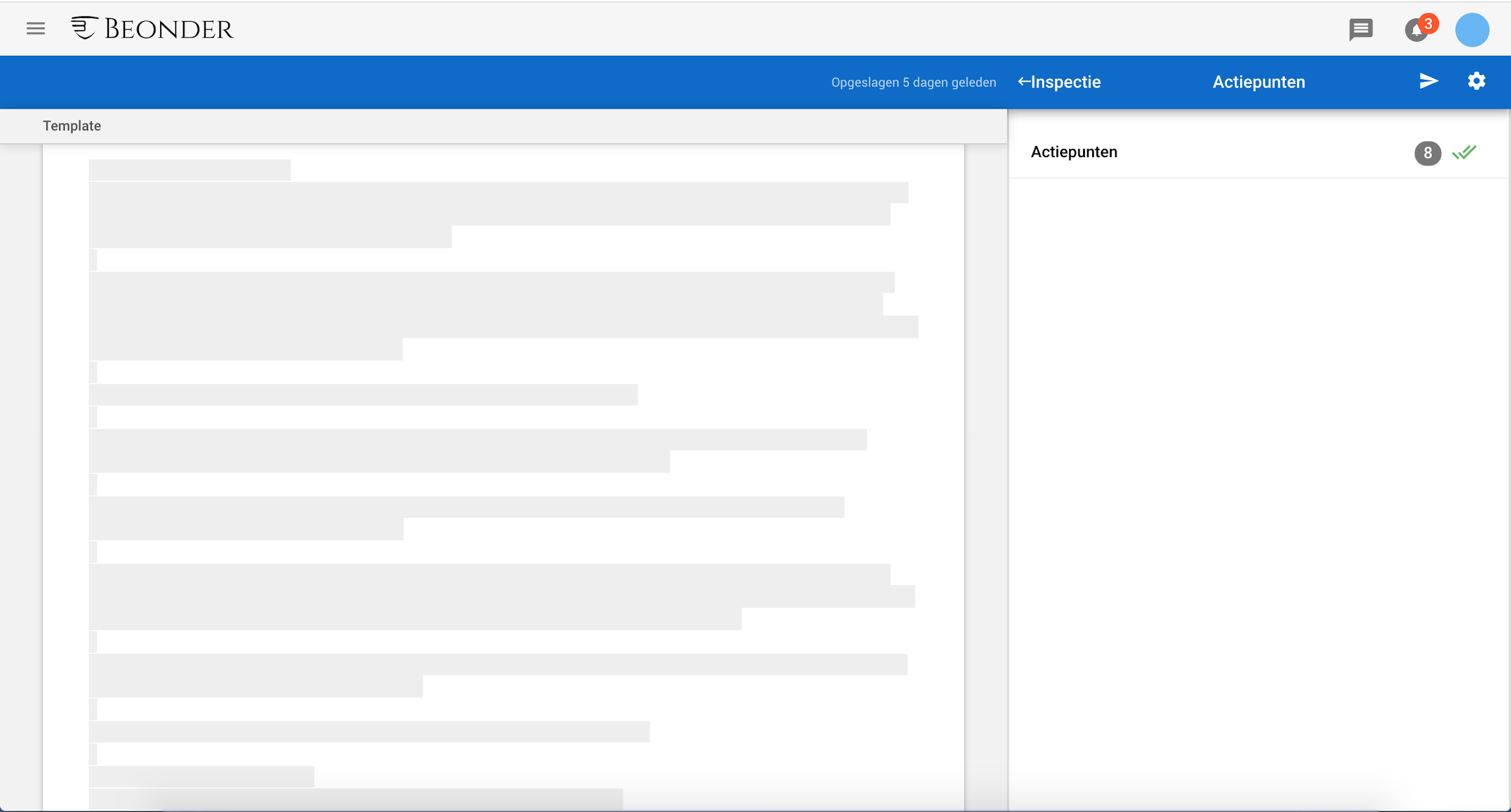 BUG
Opmerkingenveld niet in rapport
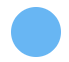 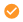 Ik heb bij de vraag “is er sprake van een verhoogd risico?” antwoord “ja” geselecteerd. (hoofdstuk 1. Risicobeoordeling). Vervolgens heb ik het opmerkignenveld gebruikt om een toelichting te geven. Deze tekst wordt echter niet opgenomen in de rapportage.
https://audit.beonder.com/form/assignment/3409
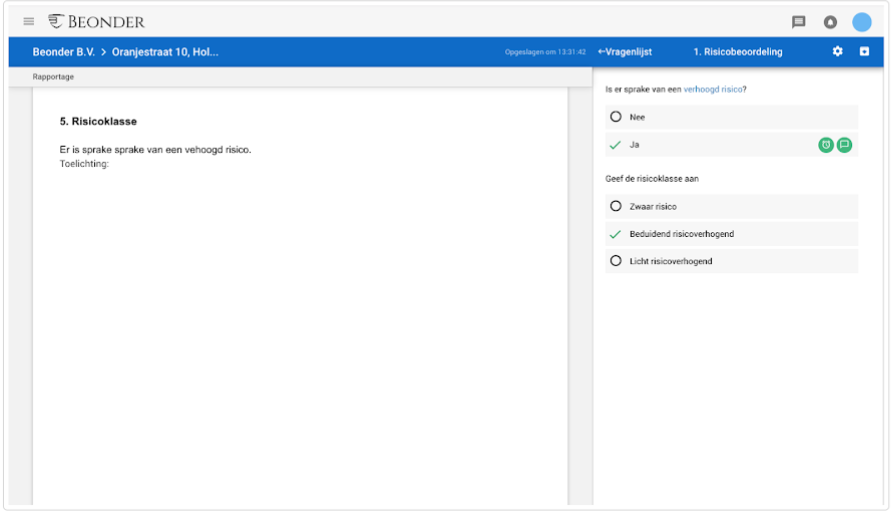 BUG
Foto toevoegen aan aanbeveling
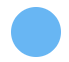 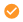 Ik wil graag bij het invullen van een aanbeveling 1 foto toevoegen die ook in het rapport wordt getoond. Met name bij de toepassing van Beonder Forms op een tablet/iphone is dat een hele mooie toevoeging.
https://audit.beonder.com/form/assignment/3409
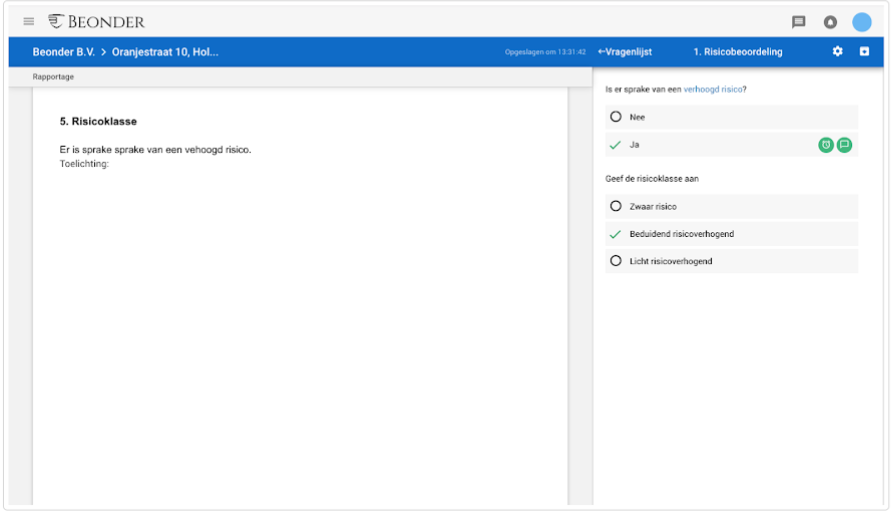 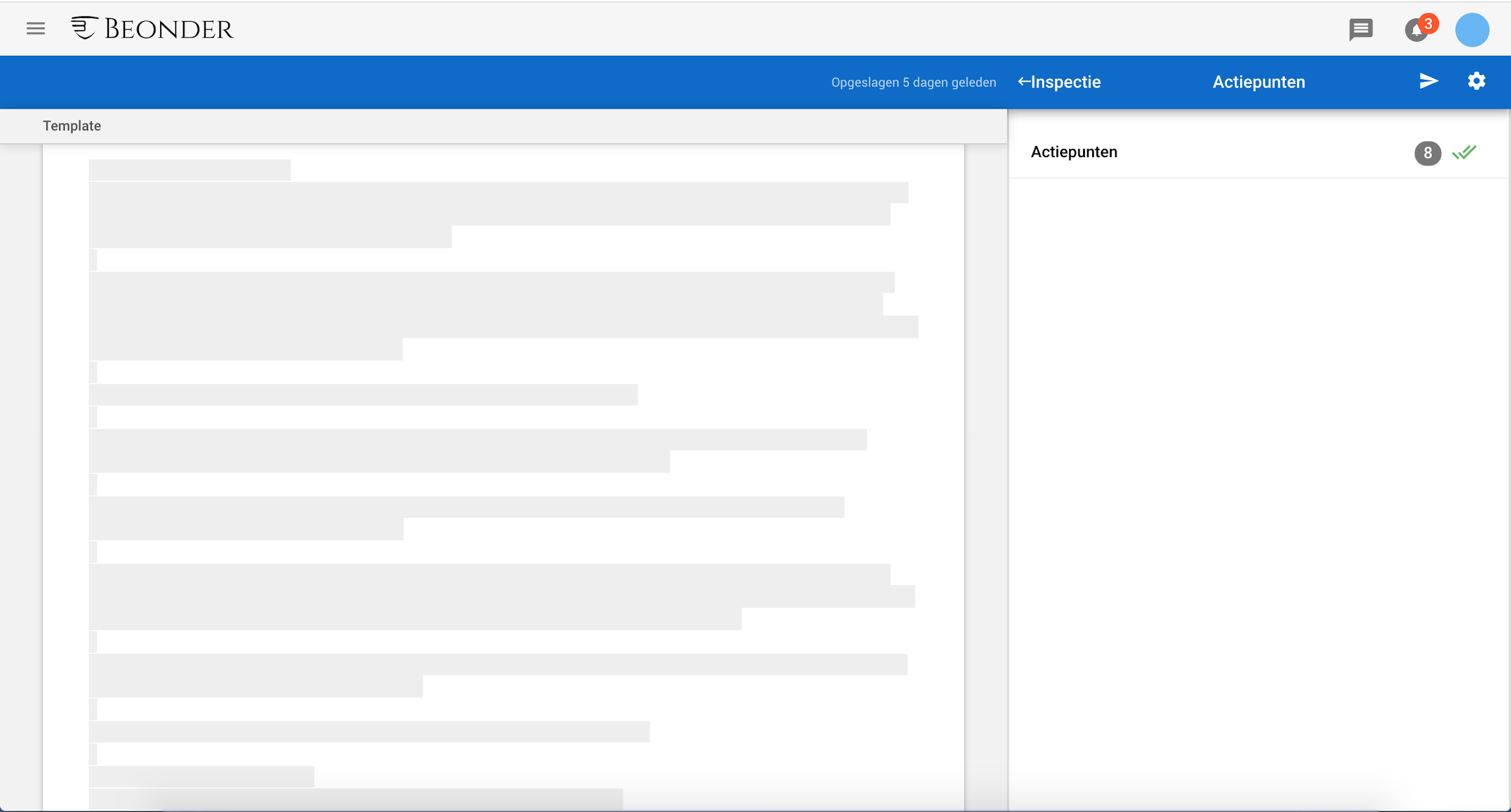 FEATURE
Gebruikersnaam aanpassen
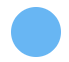 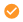 Ik zou graag mijn gebruikersnaam willen aanpassen. Ik bevind me nu in het onderdeel accountinstellingen, maar kan niet zien waar ik dit kan wijzigen.
https://audit.beonder.com/account/userdetails
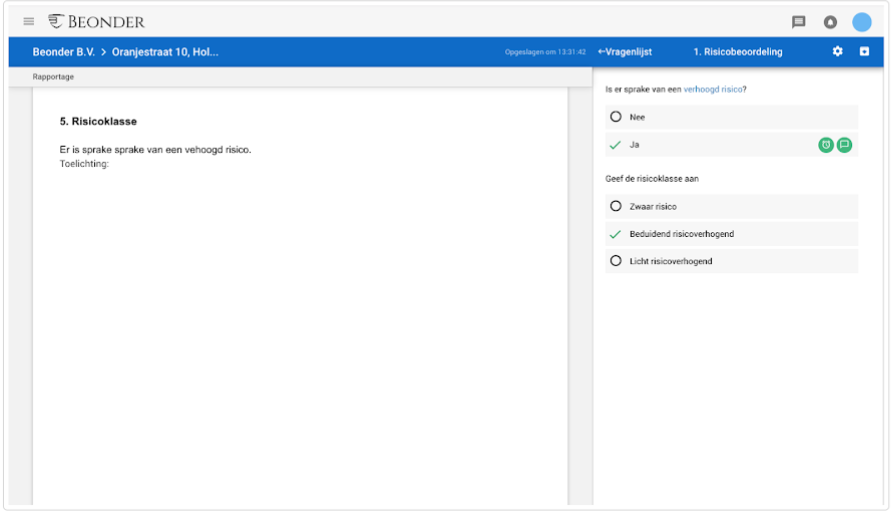 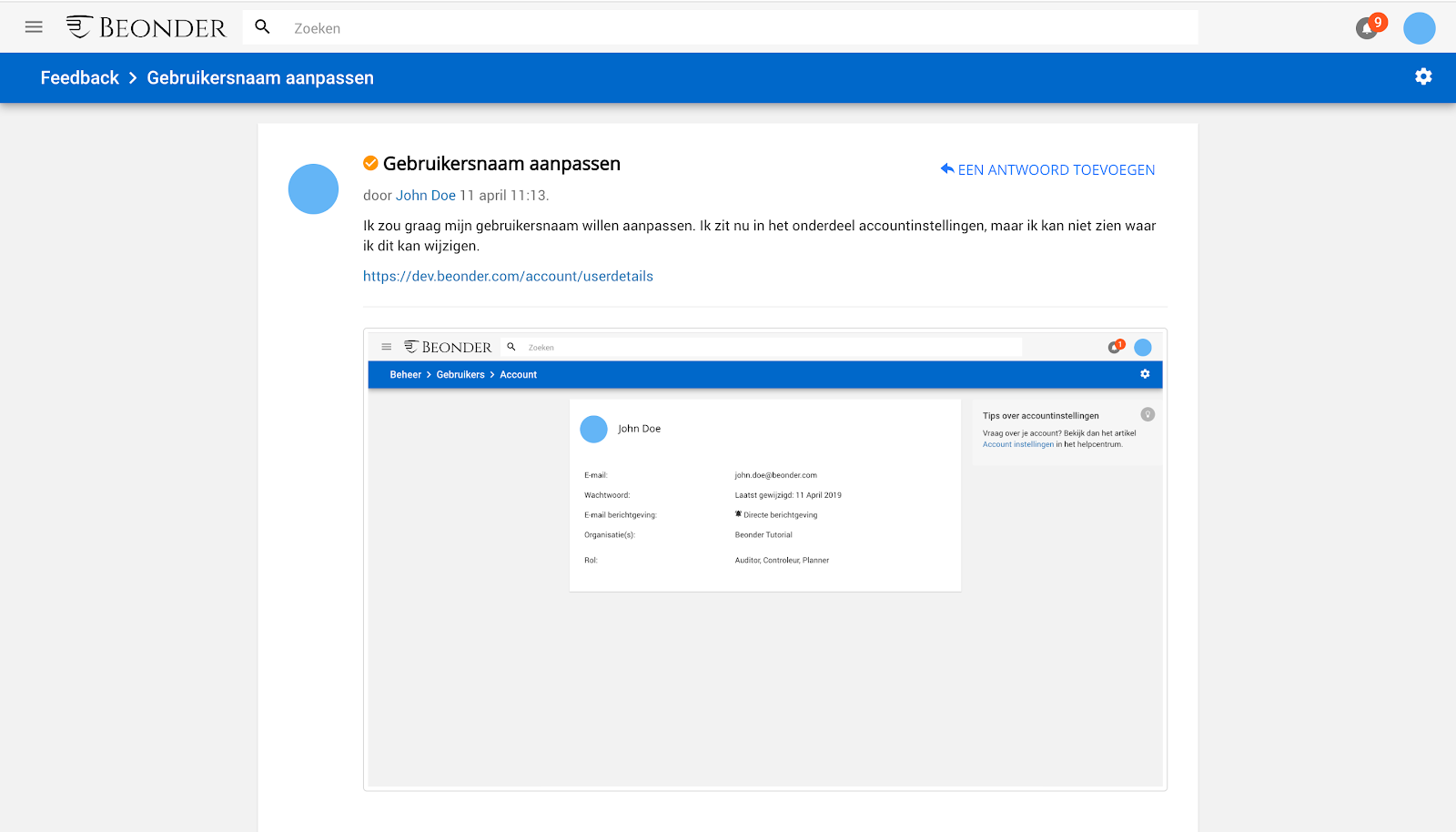 (GEEN)
Widget afgeronde opdrachten
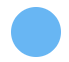 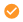 We zouden graag een widget op het dashboard willen plaatsen waar je per gebruiker het aantal afgeronde opdrachten kunt zien.
https://audit.beonder.com/dashboard/
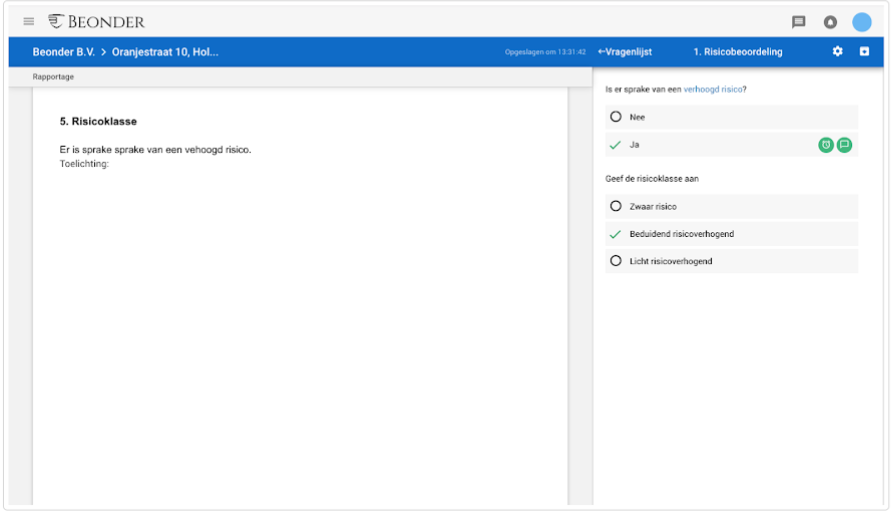 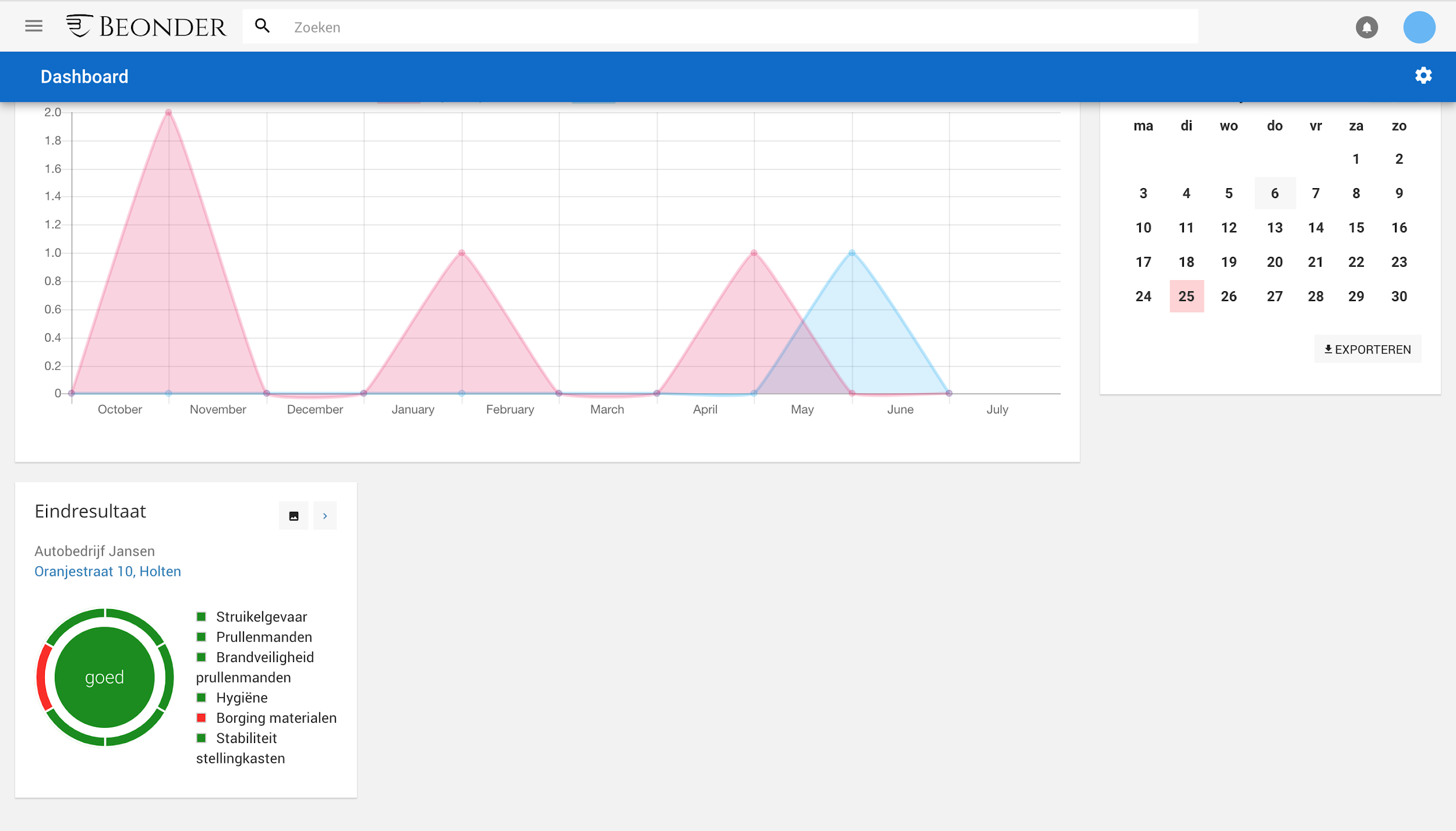 FEATURE
Fotoblad niet zichtbaar
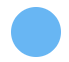 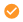 Het fotoblad is wel zichtbaar in de preview, maar niet in de download. Kunnen jullie dit oplossen?
https://audit.beonder.com/form/assignment/3409
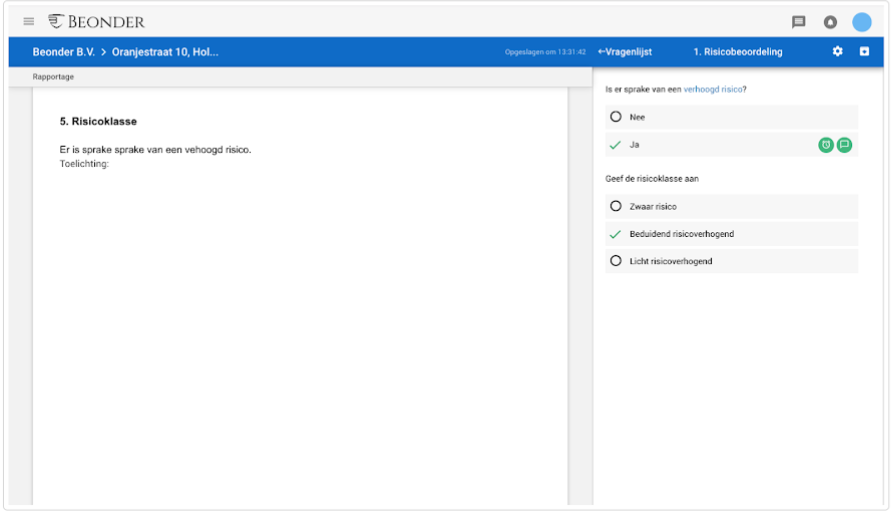 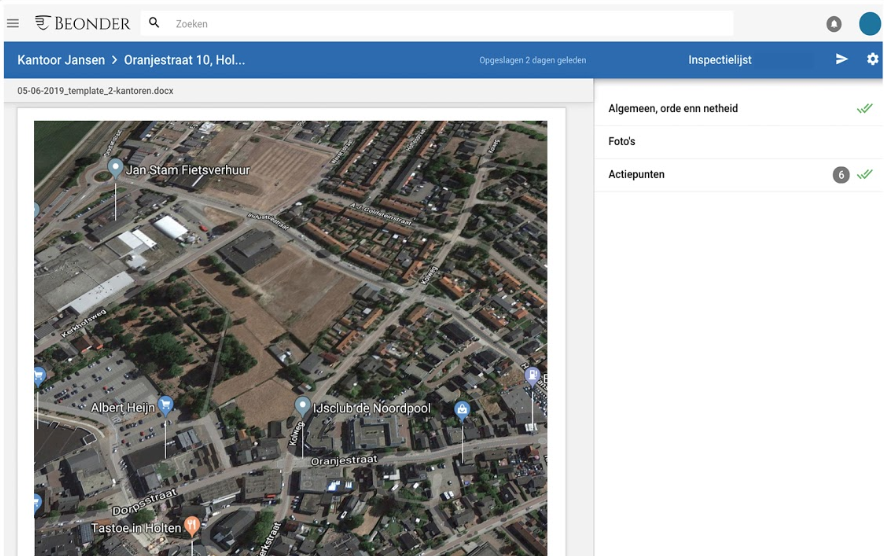 VRAAG
Uitwerken voorbeelden
Uitgeprinte voorbeelden
Volgende zaken bepalen:
Goed omschreven? Zo nee, wat ontbreekt?
Welke categorie? (vraag, bug of feature)
Welke reactie zou je plaatsen?
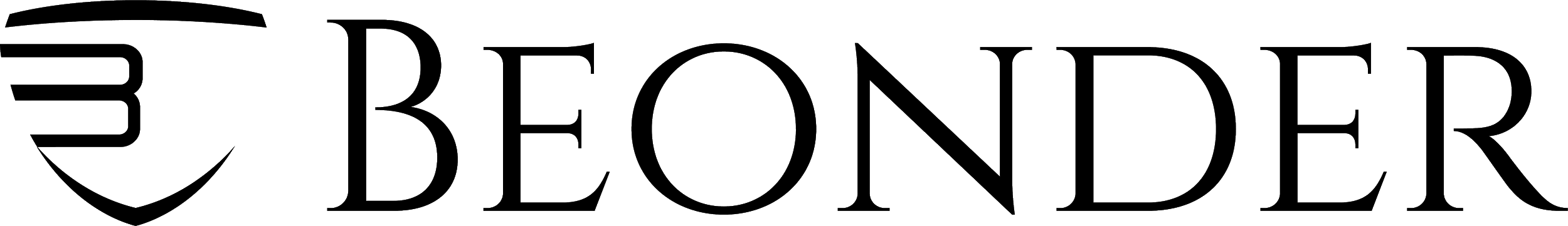 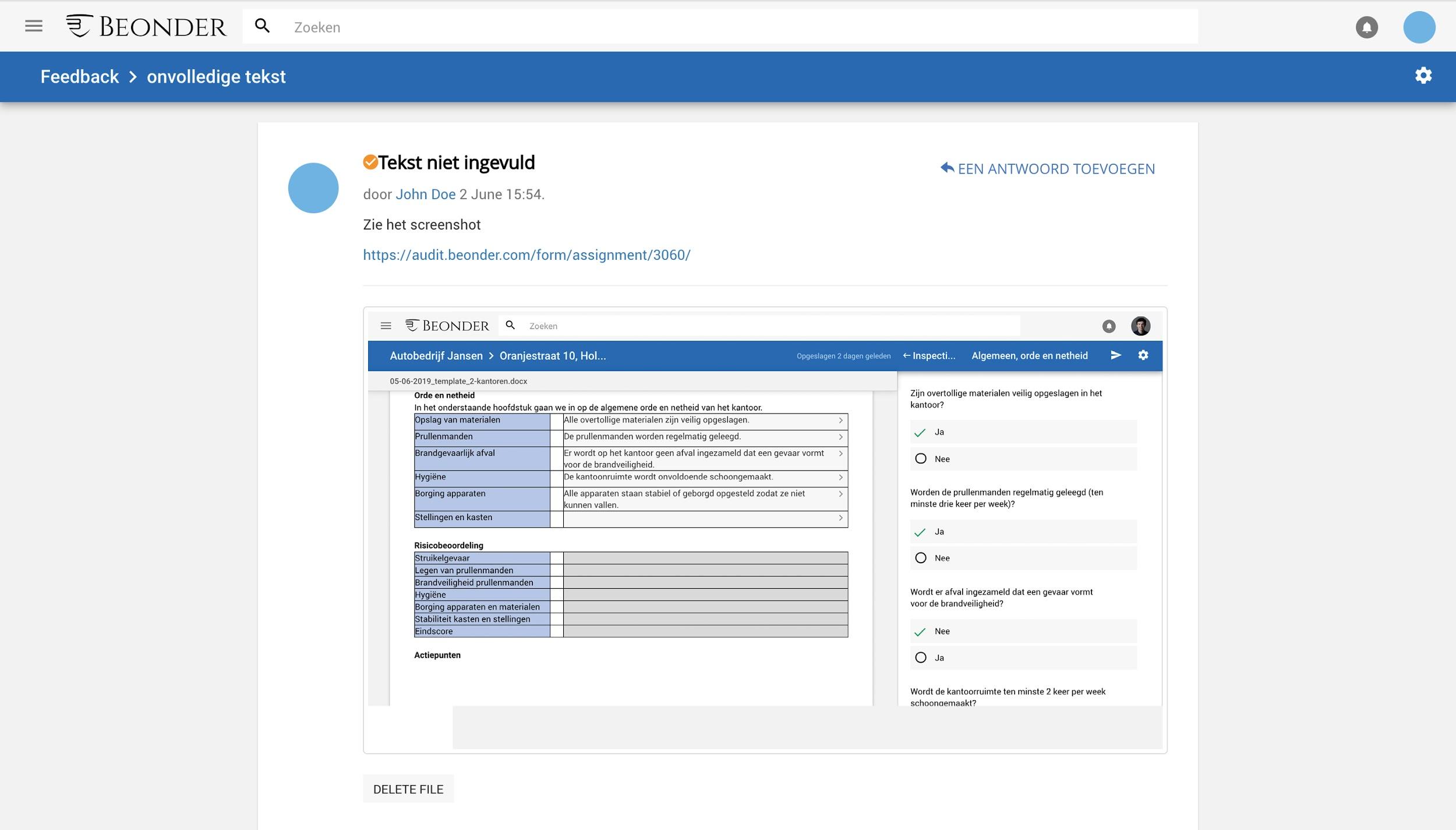 Duidelijke titel
Duidelijke omschrijving
Link 
Screenhot
Categorie: Bug
Welke reactie zou je plaatsen?
→ Vragen om feedback duidelijker te omschrijven. Als het voor de hand ligt, dan kun je controleren bij de gebruiker of je het goed hebt begrepen.
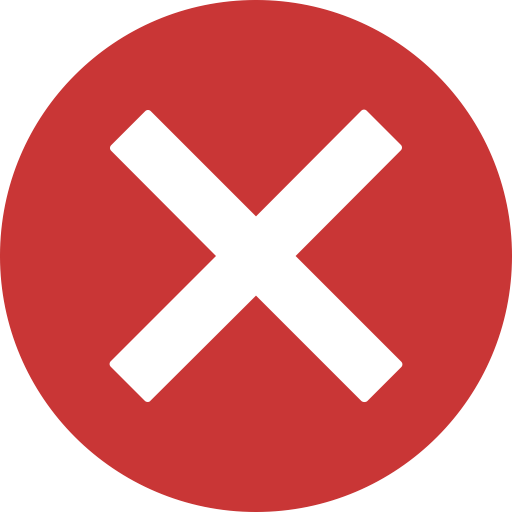 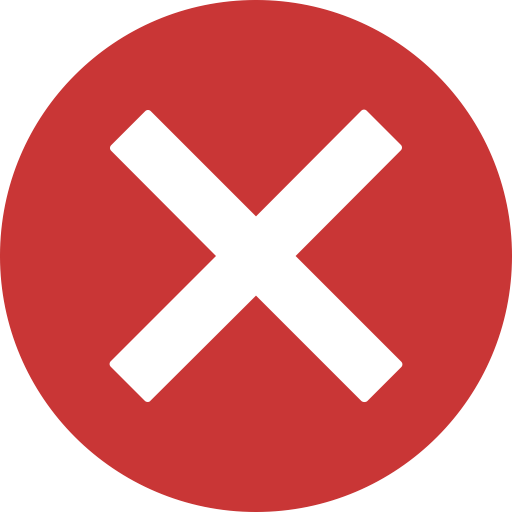 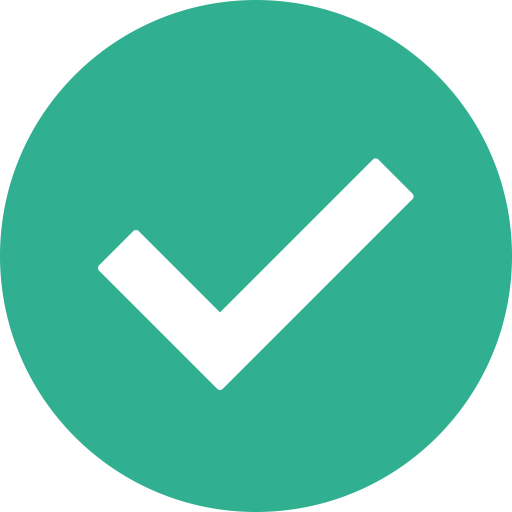 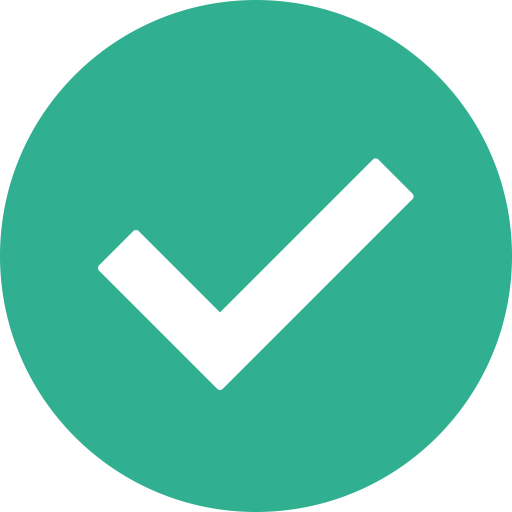 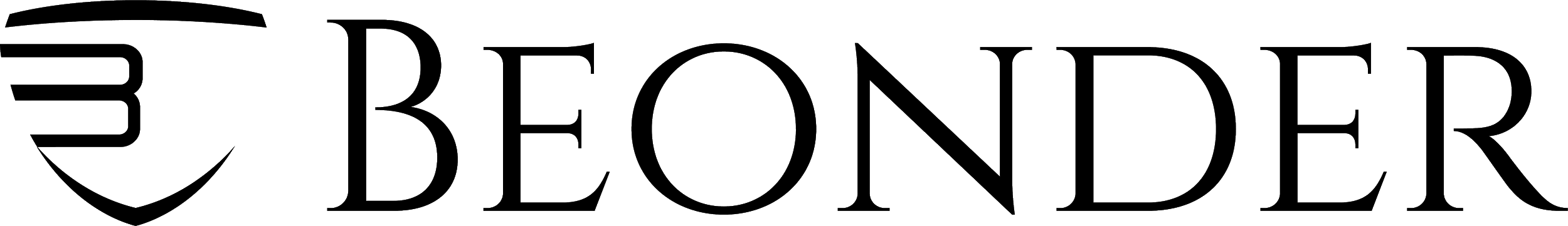 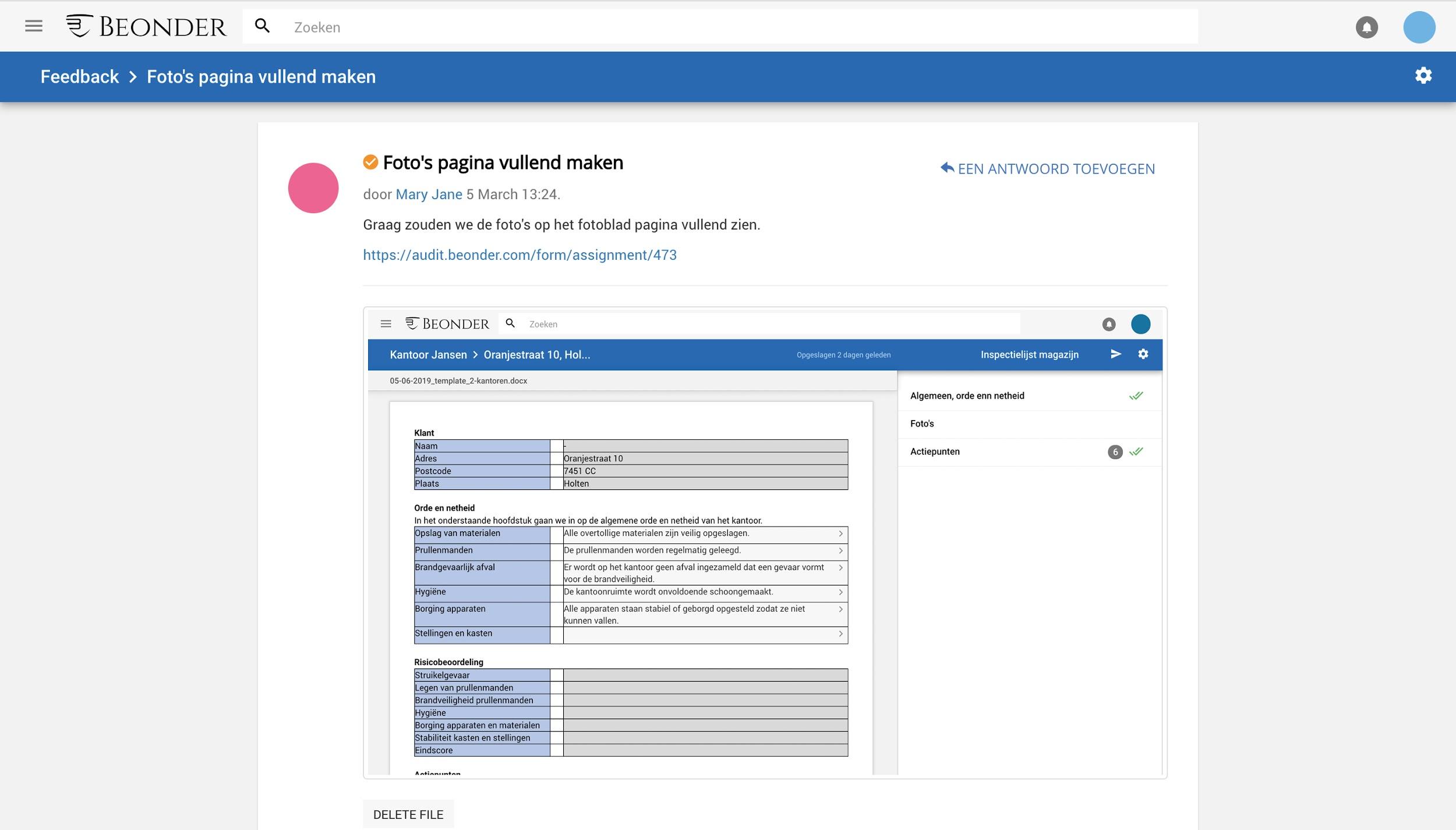 Duidelijke titel
Duidelijke omschrijving
Link 
Screenhot
Categorie: Feature
Welke reactie zou je plaatsen?
→ Bedankt voor de melding, we gaan kijken of we dit kunnen aanpassen. Gaat het om alle foto’s?
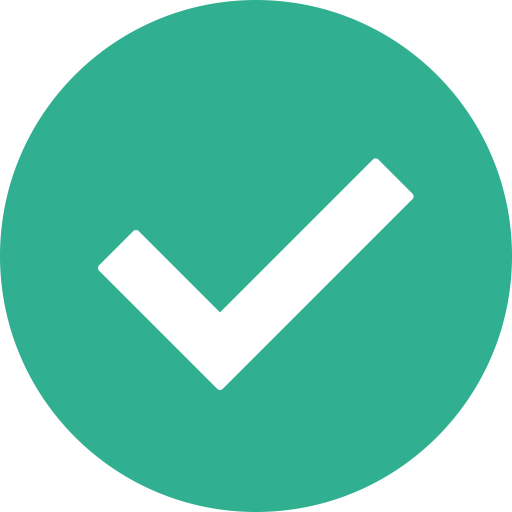 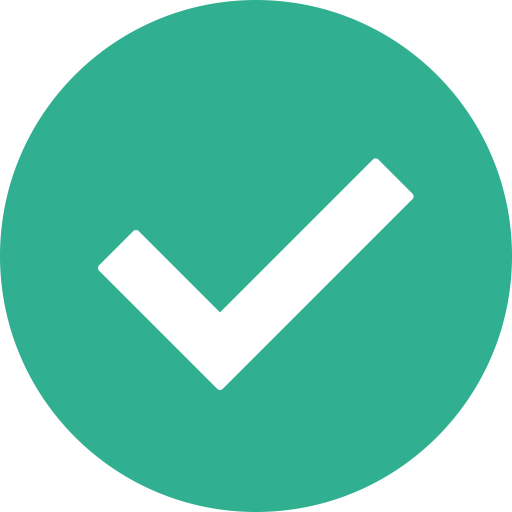 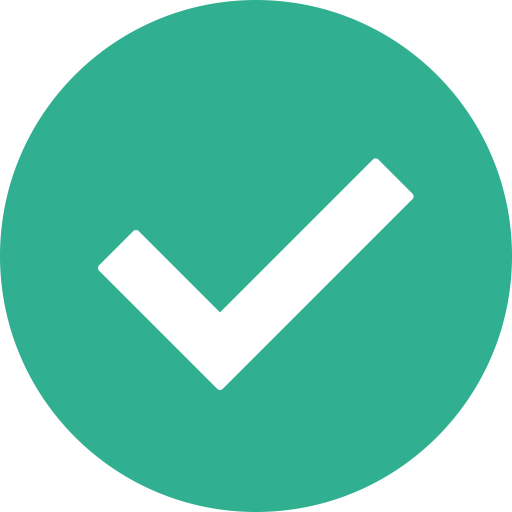 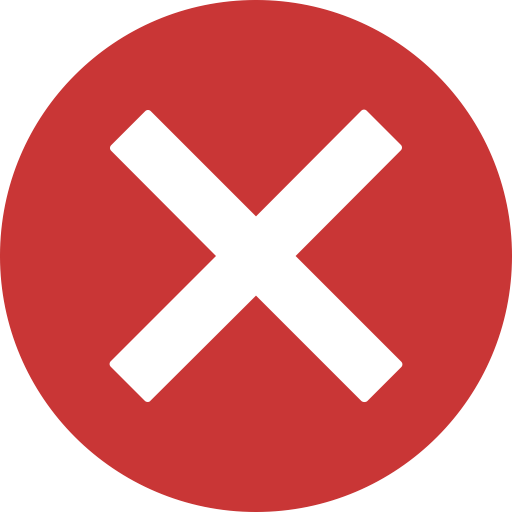 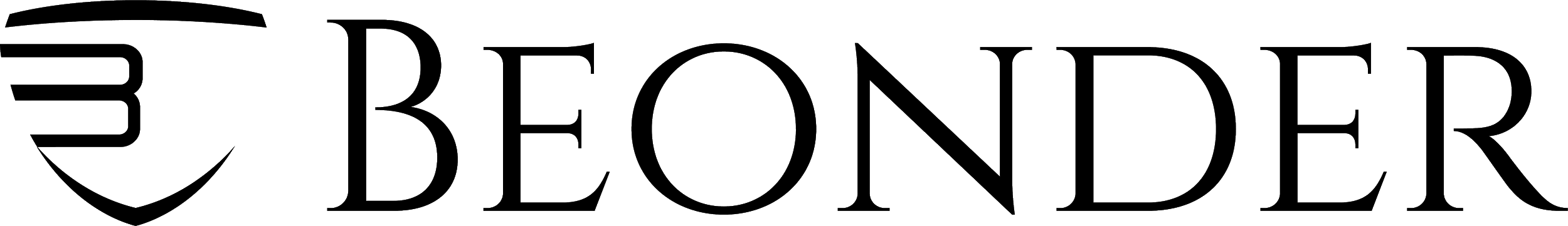 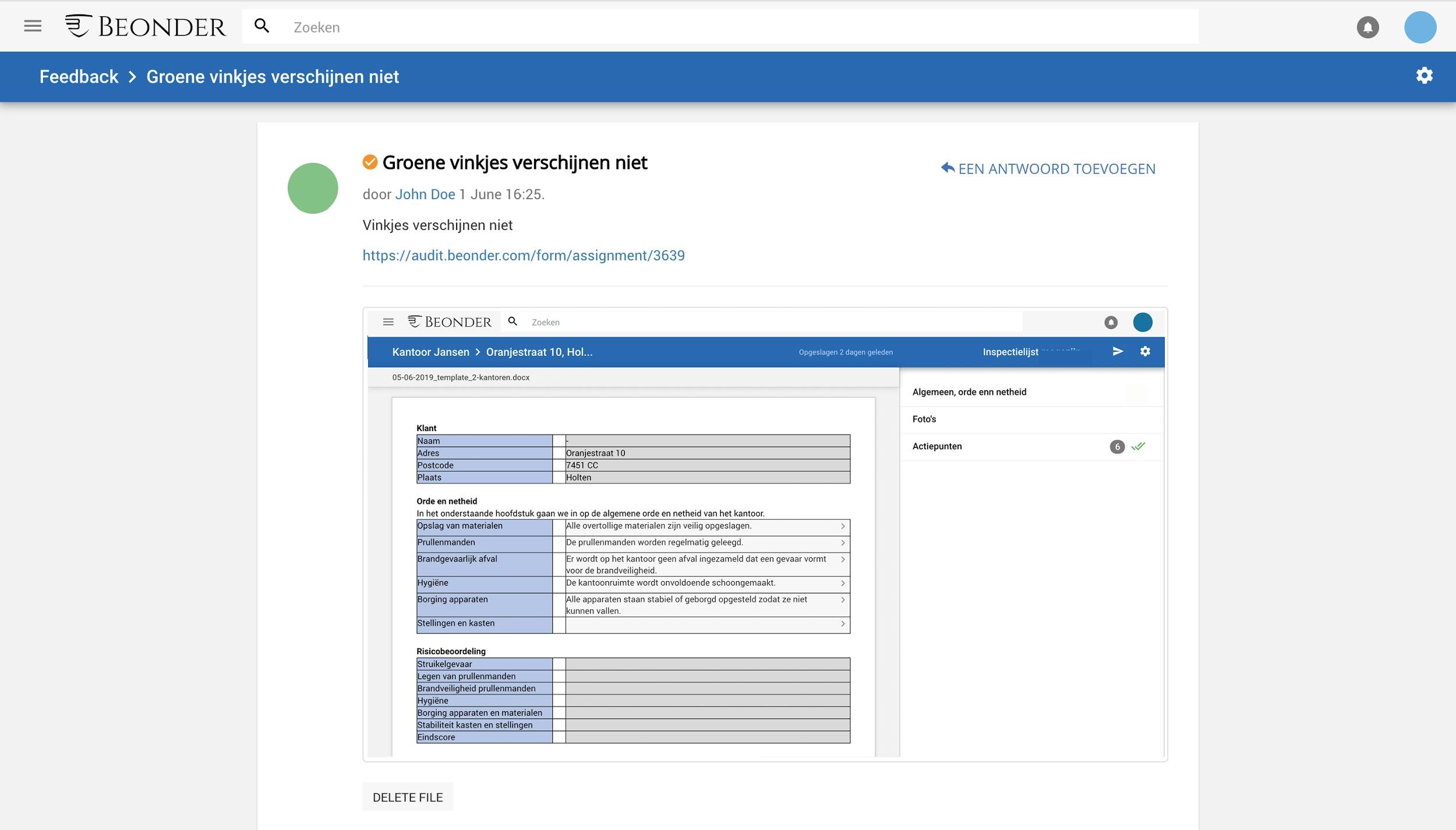 Duidelijke titel
Duidelijke omschrijving
Link 
Screenhot 
Categorie: Bug
Welke reactie zou je plaatsen?
→ Bedankt voor de melding, zou je kunnen aangeven om welk onderdeel of welke vraag het gaat? Wat heb je zelf al geprobeerd?
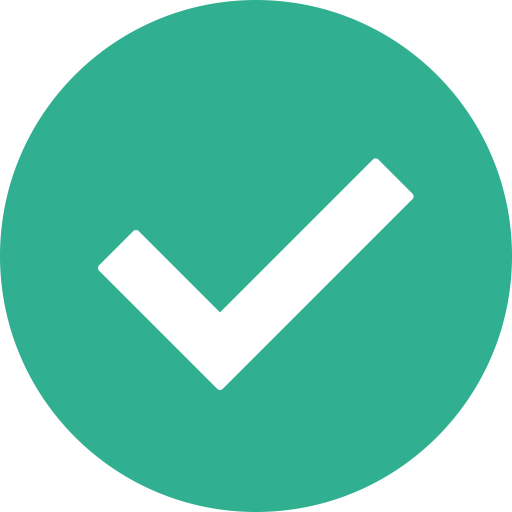 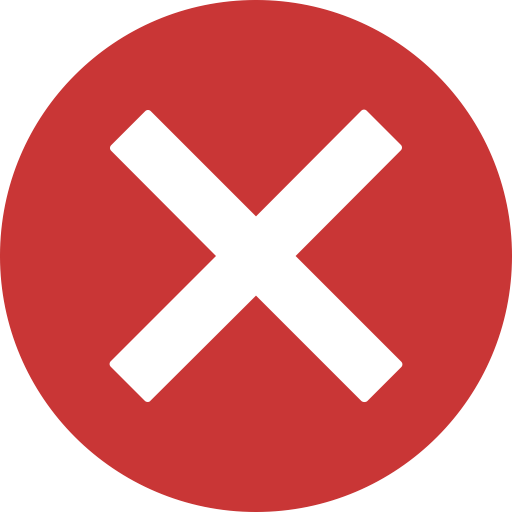 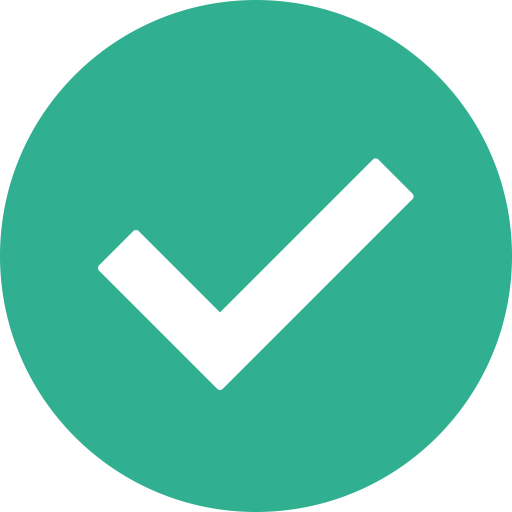 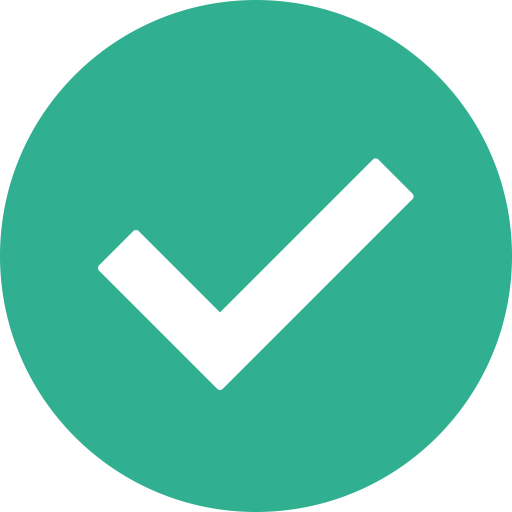 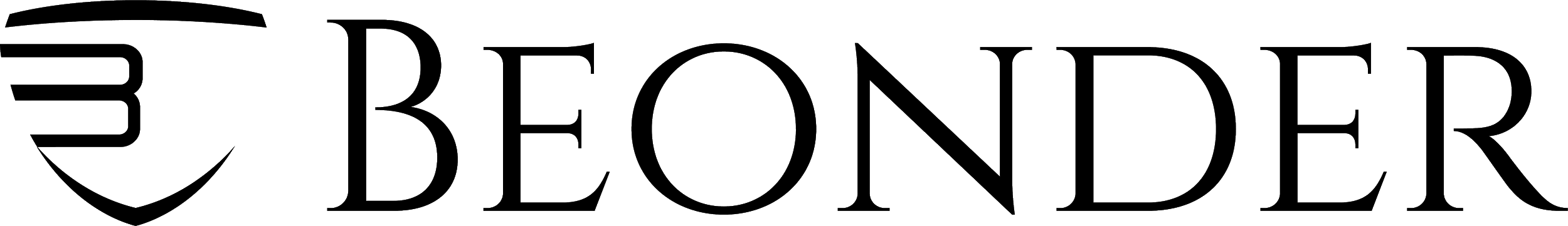 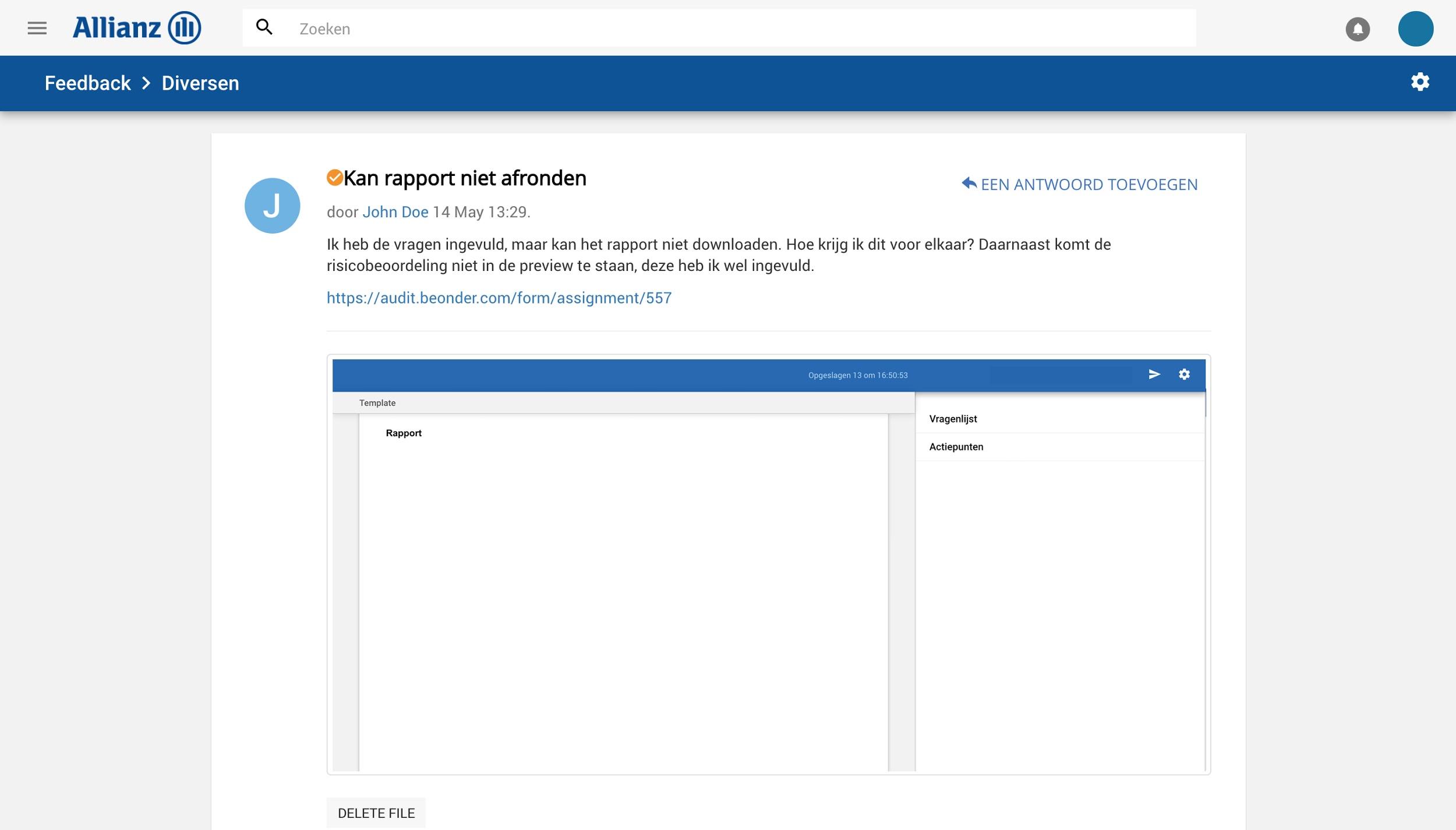 Duidelijke titel
Duidelijke omschrijving
Link 
Screenhot 
Categorie: Vraag
Welke reactie zou je plaatsen?
→ Bedankt voor de melding, ik heb gezien dat de vragen je nog niet alle vragen volledig hebt ingevuld. Het gaat om ‘analyse > hoofdstuk 2 > vraag 3’.
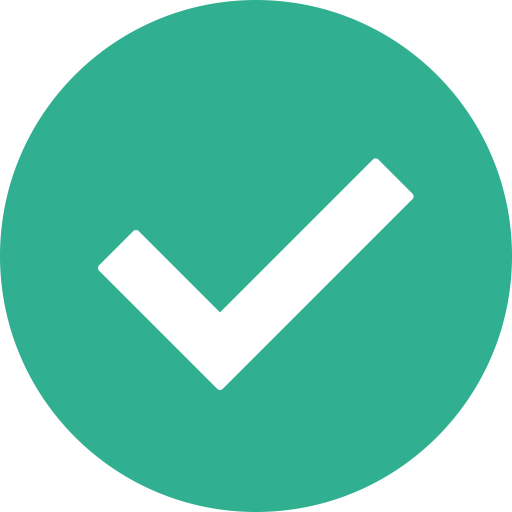 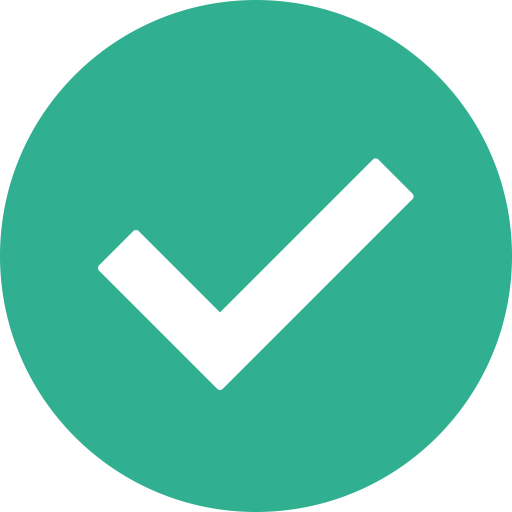 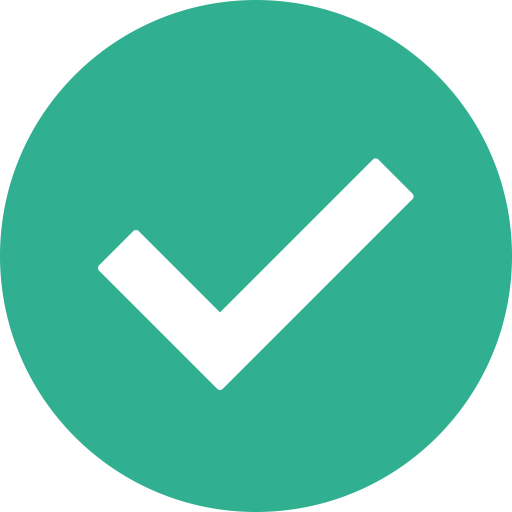 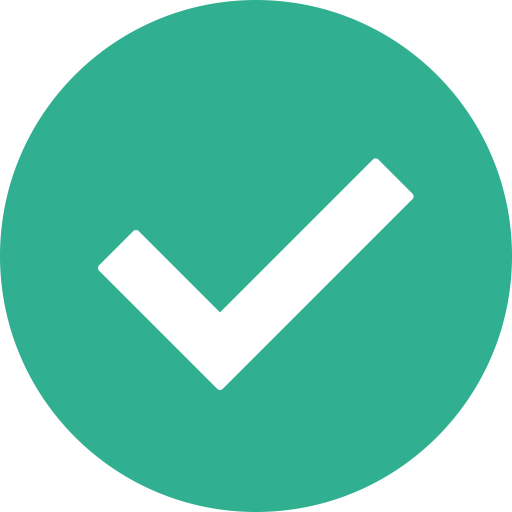 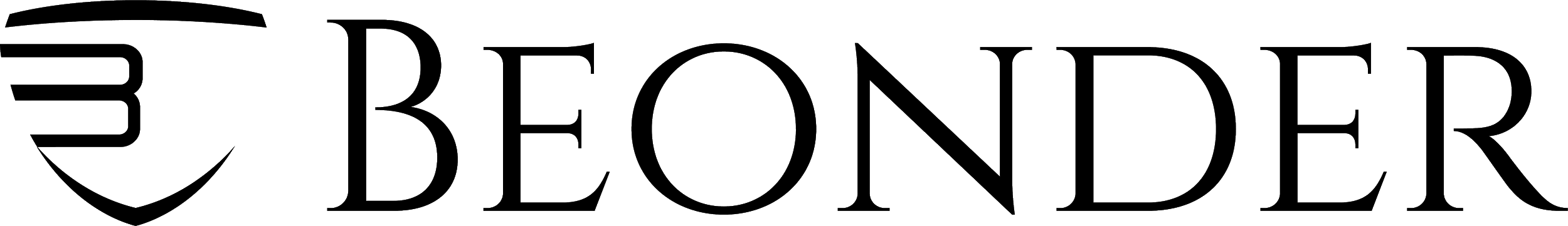 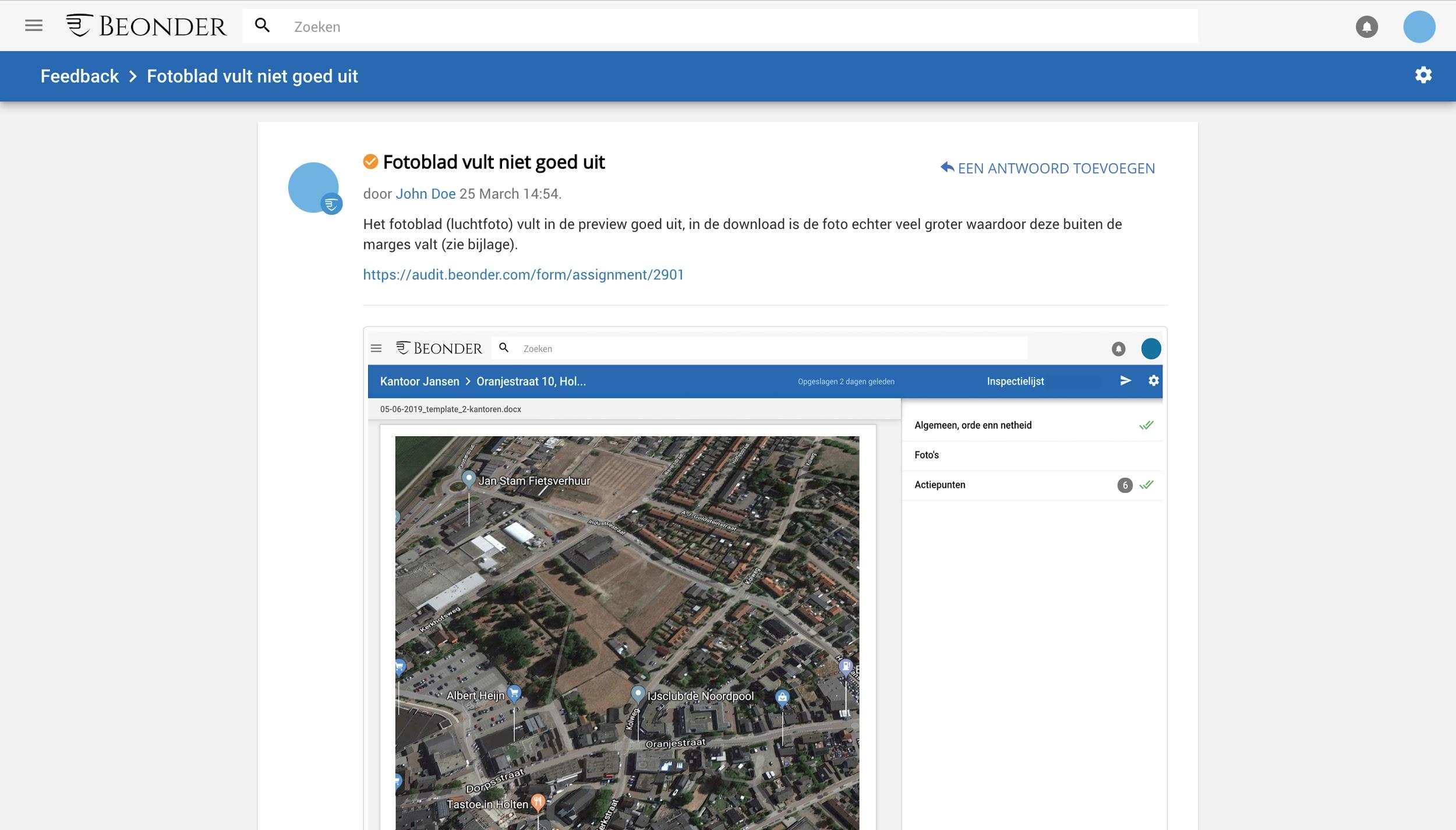 Duidelijke titel
Duidelijke omschrijving
Link 
Screenhot 
Categorie: Bug
Welke reactie zou je plaatsen?
→ Bedankt voor de feedback, we gaan kijken of we dit kunnen aanpassen.
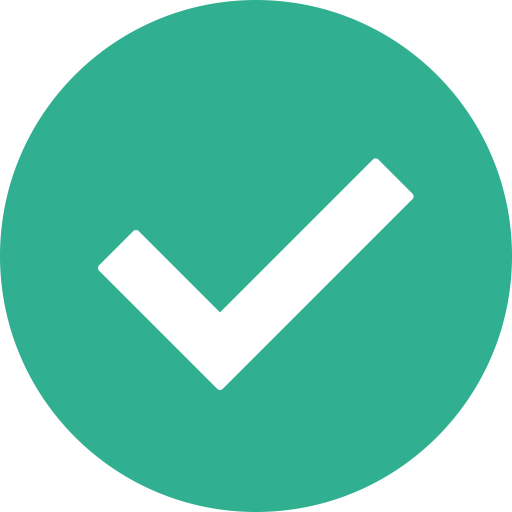 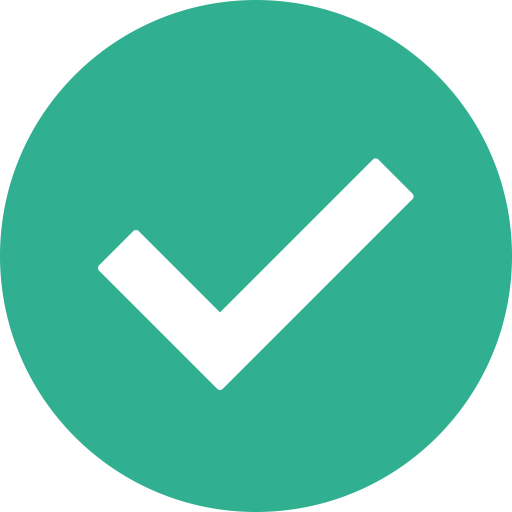 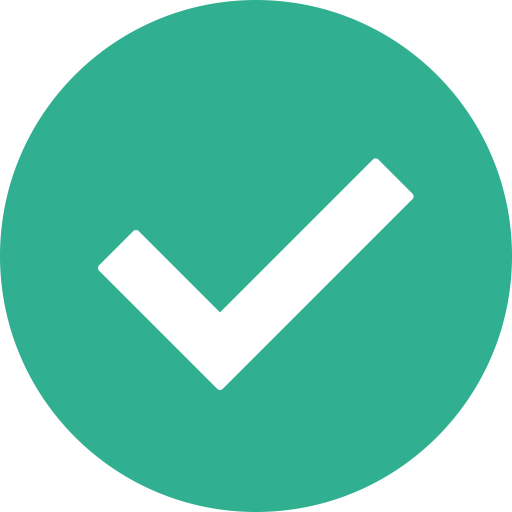 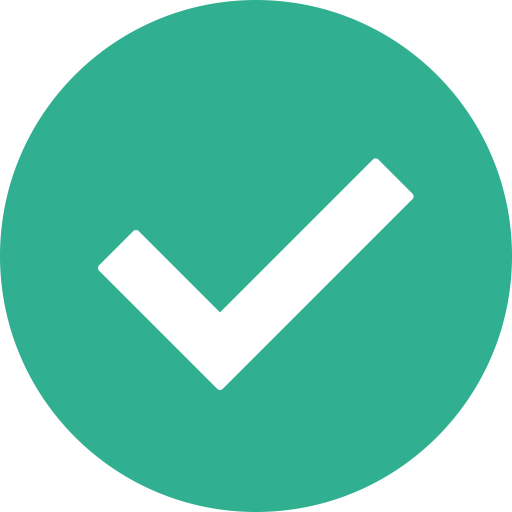 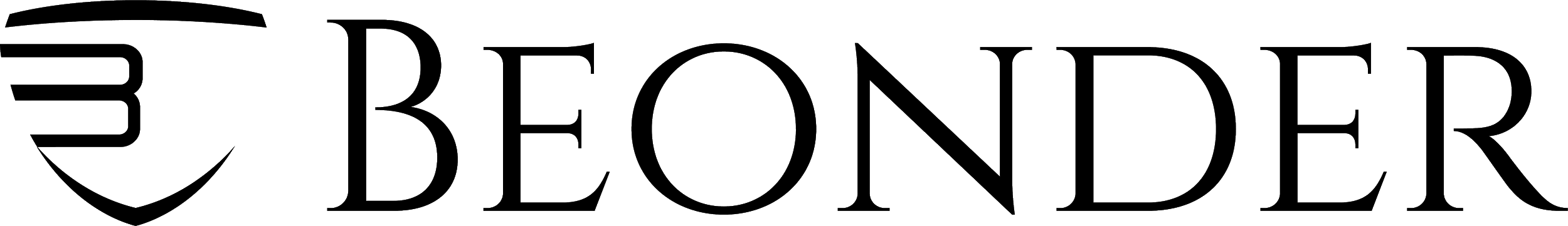 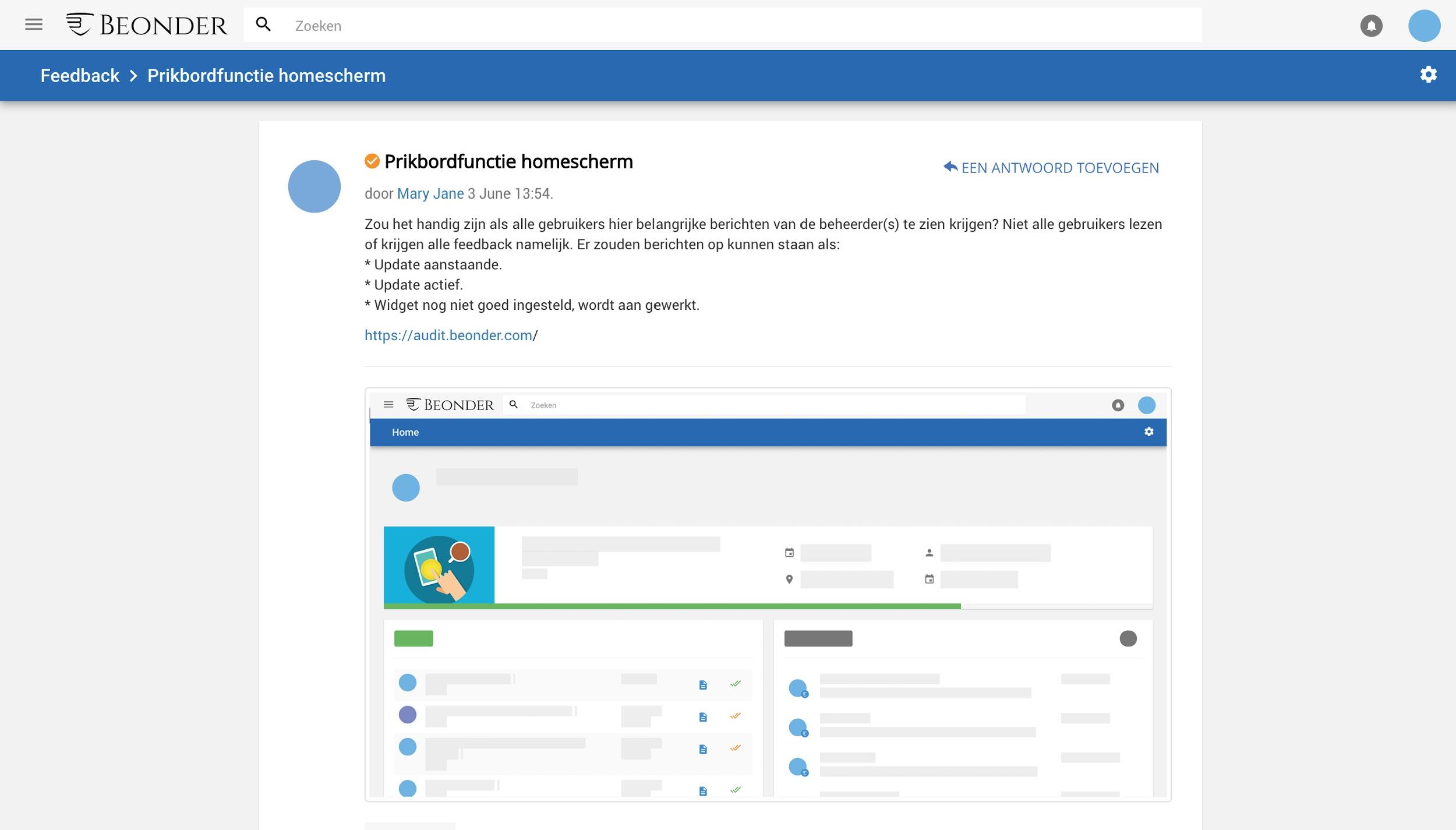 Duidelijke titel
Duidelijke omschrijving
Link 
Screenhot 
Categorie: Vraag
Welke reactie zou je plaatsen?
→ Bedankt voor de feedback. We gaan kijken hoe en of we dit kunnen doorvoeren.
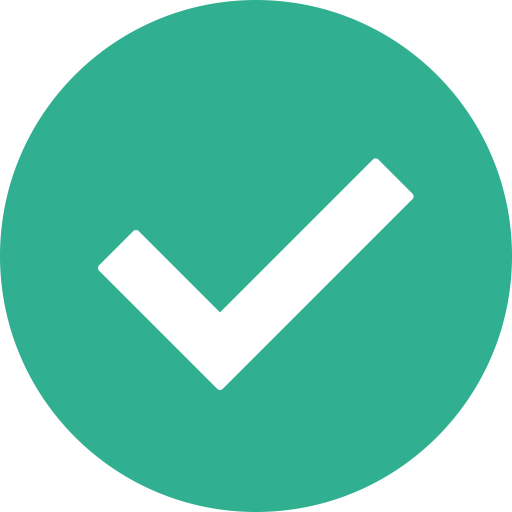 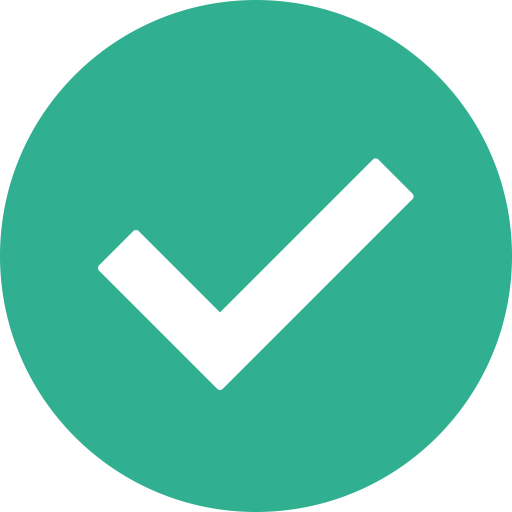 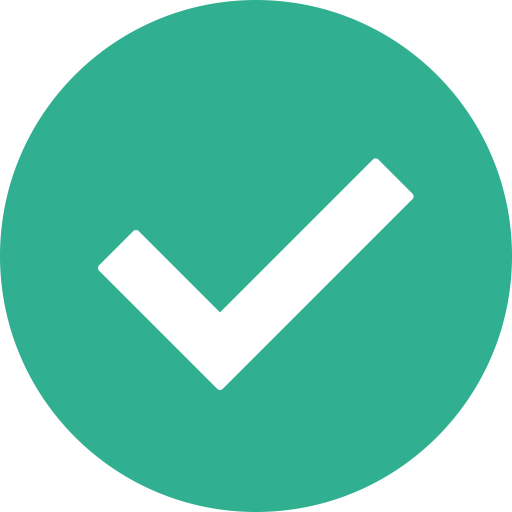 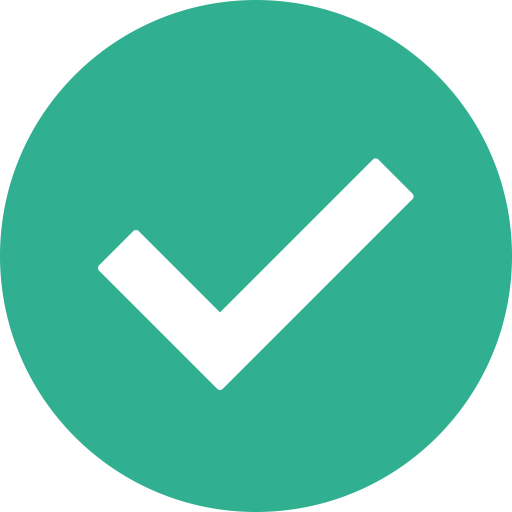 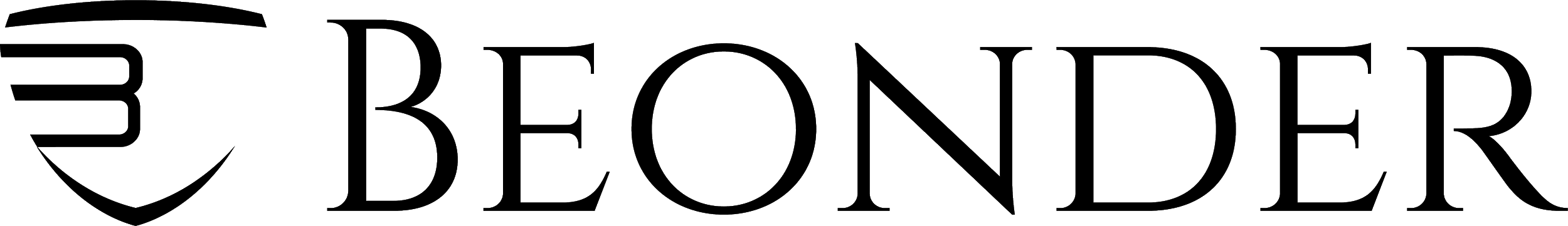 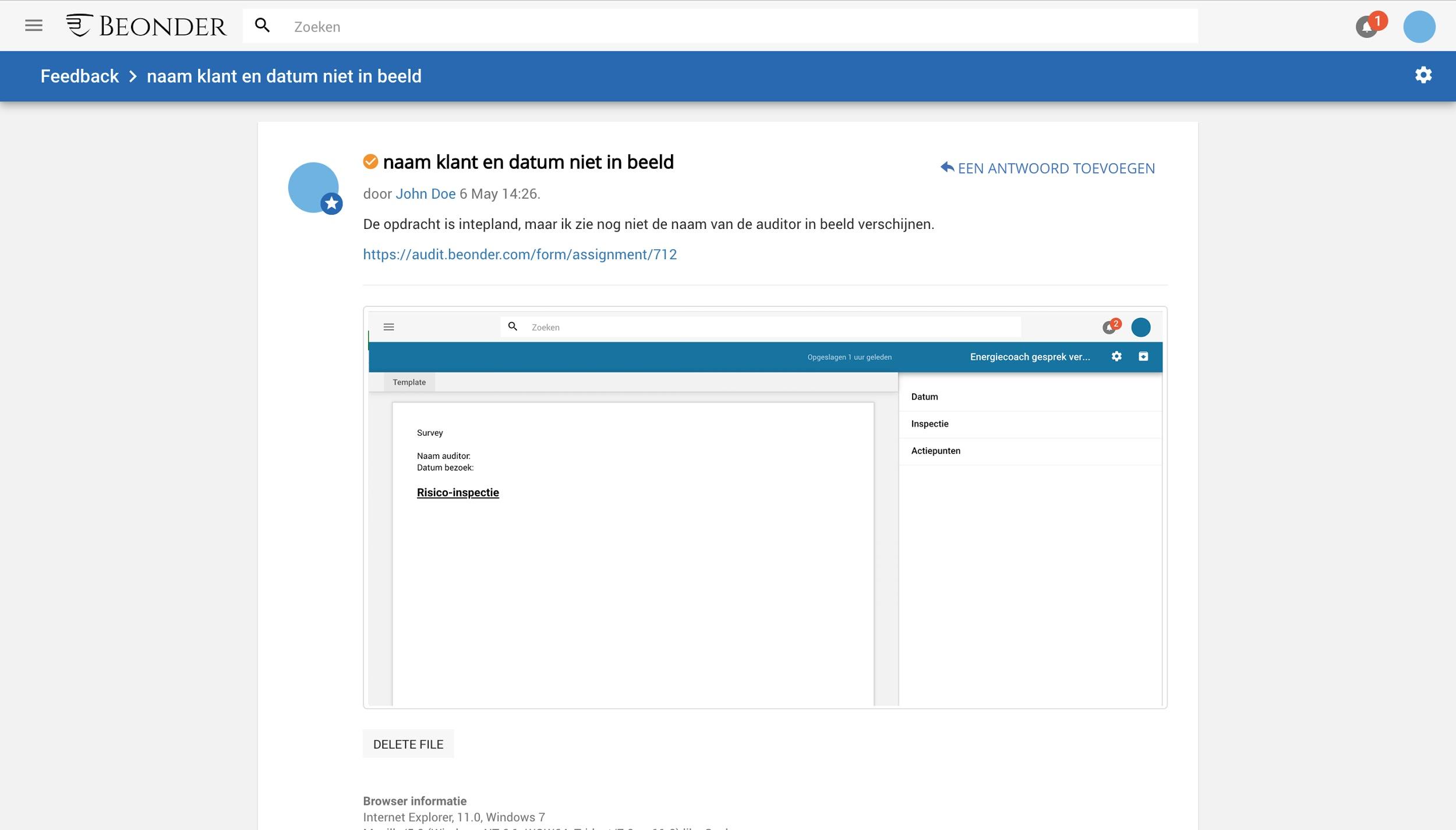 Duidelijke titel
Duidelijke omschrijving
Link 
Screenhot 
Categorie: Bug
Welke reactie zou je plaatsen?
→ Bedankt voor de melding, Geldt dit alleen voor deze opdracht, of gebeurt dit vaker?
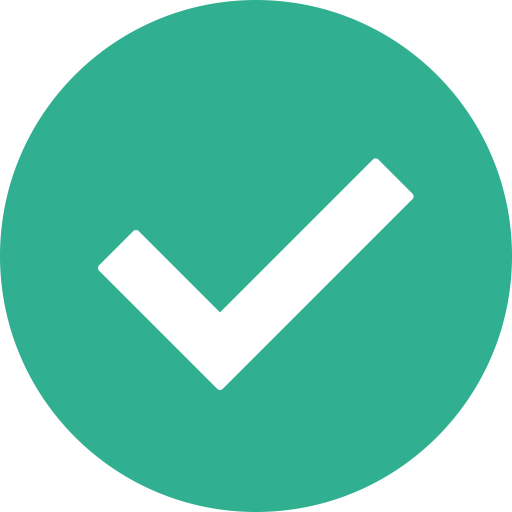 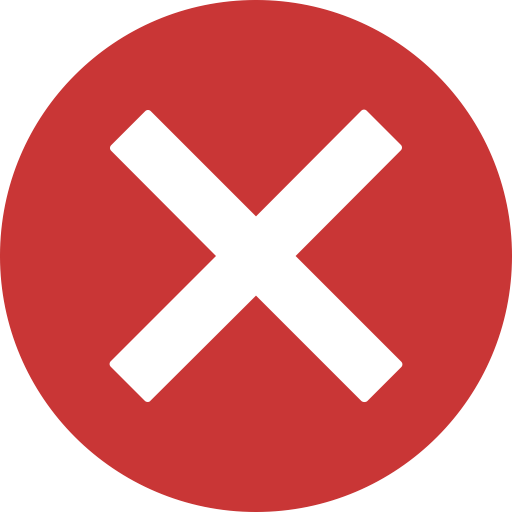 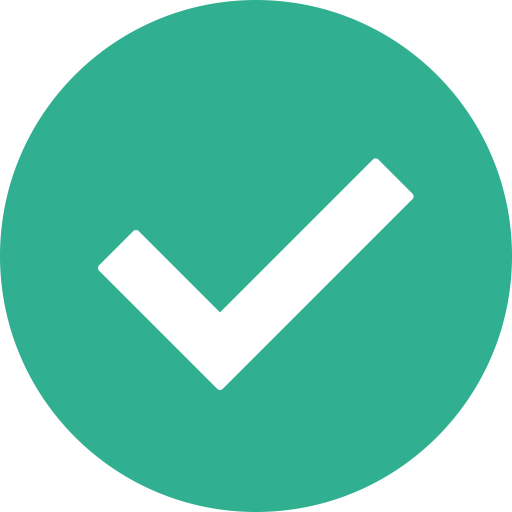 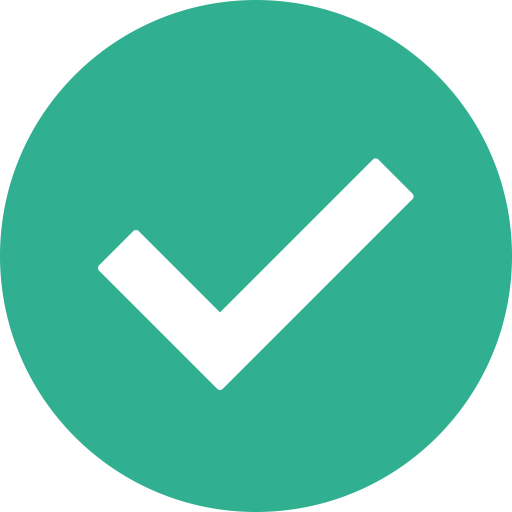 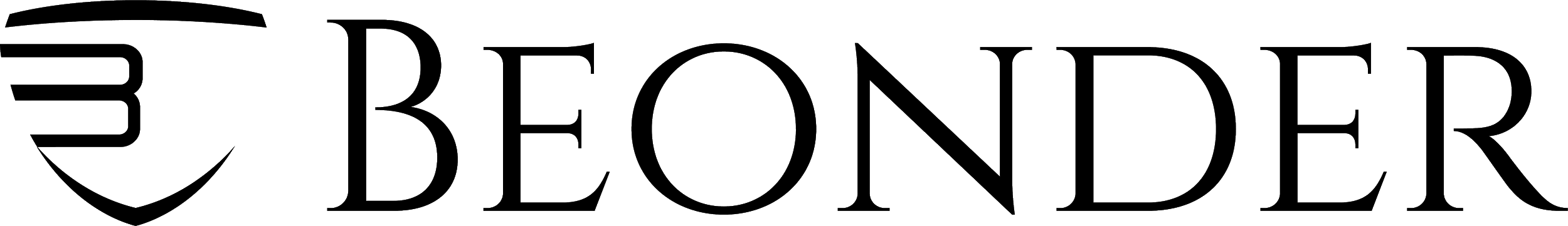 Afronding
Het belang van deze bijeenkomst: 
Duidelijke lijn aanbrengen
Gebruikers sneller en beter te woord staan
Jullie input over het afhandelen van feedback
Vragen
Suggesties ter verbetering.
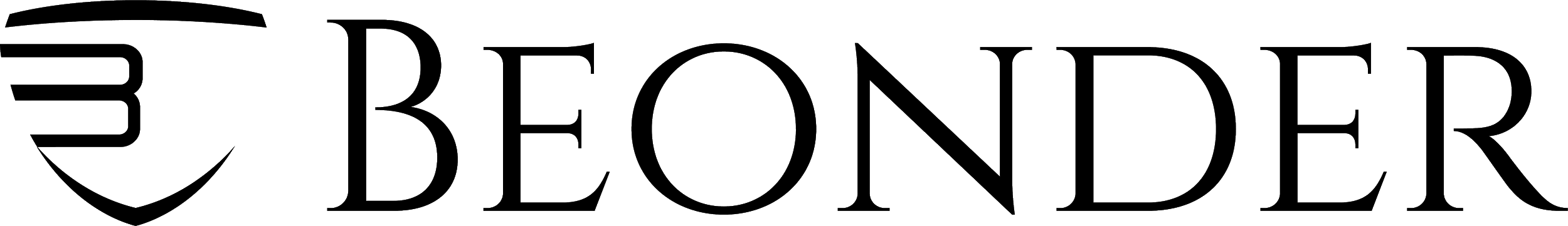 Bedankt!
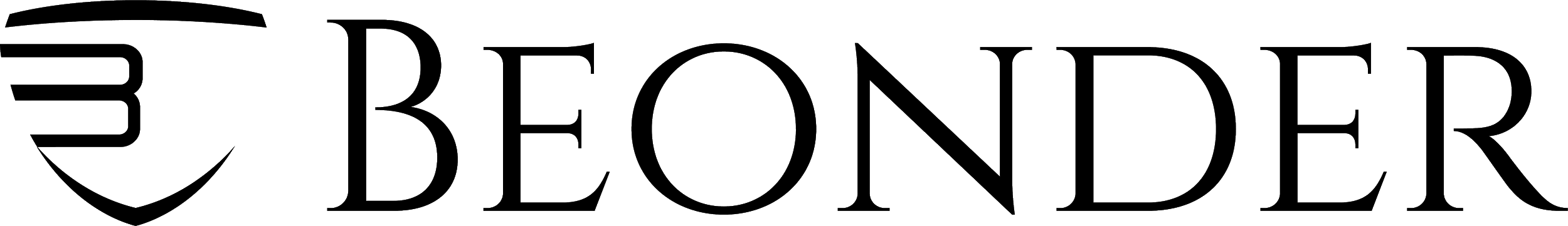